Thermally Forced Convection over a Mountainous Tropical Island
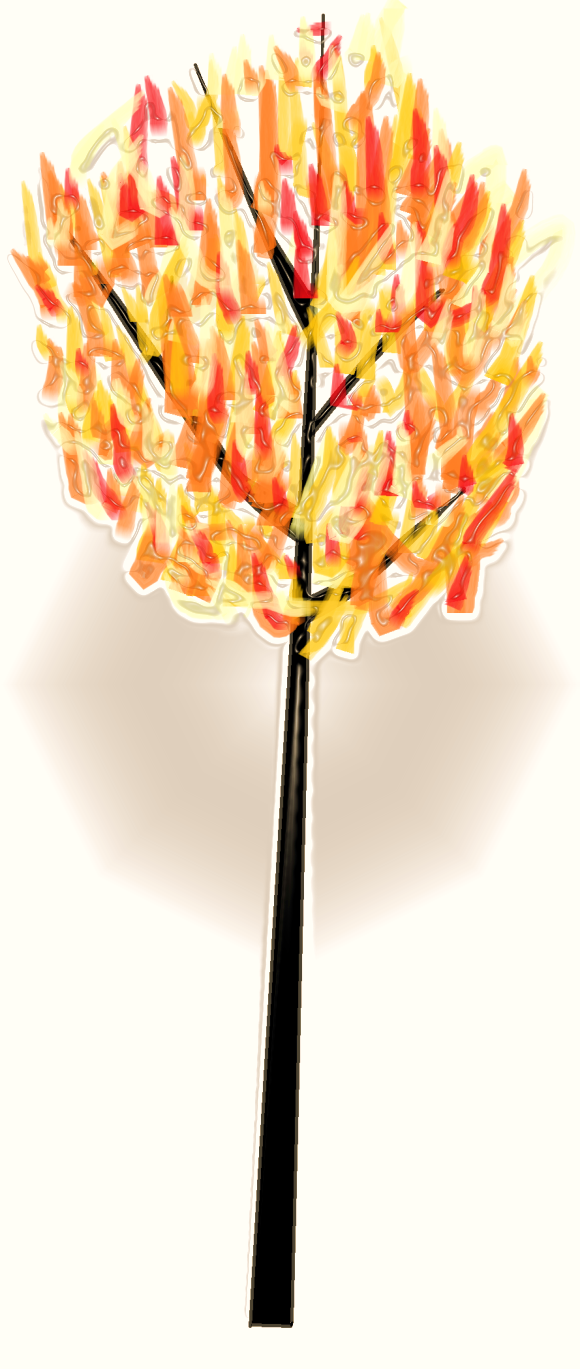 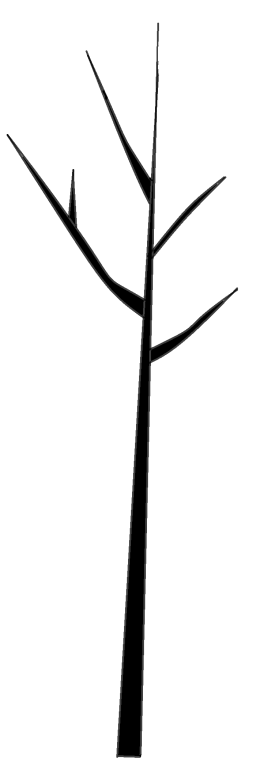 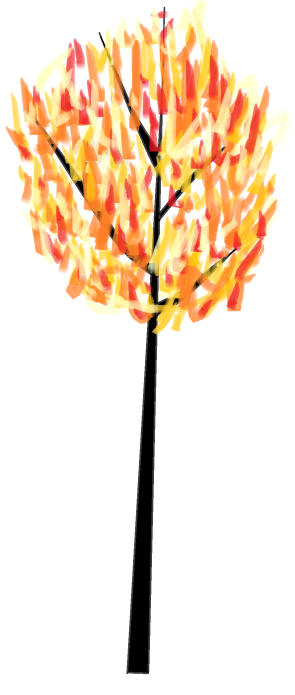 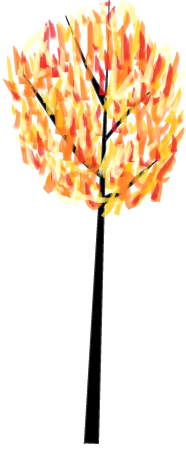 Wang, C.-C., and D. J. Kirshbaum, 2015: Thermally forced convection over a mountainous tropical island. J. Atmos. Sci., 72, 2484–2506.
Outline
Observations
Control simulations
Sensitivity tests
Heat-engine theory
Conclusions
Reference
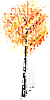 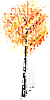 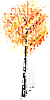 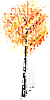 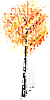 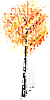 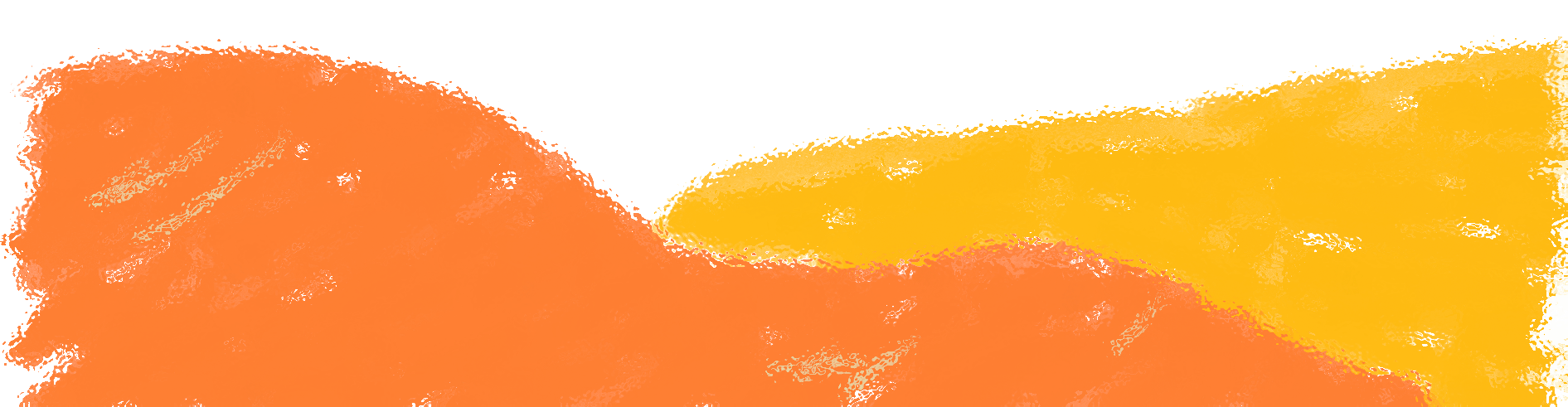 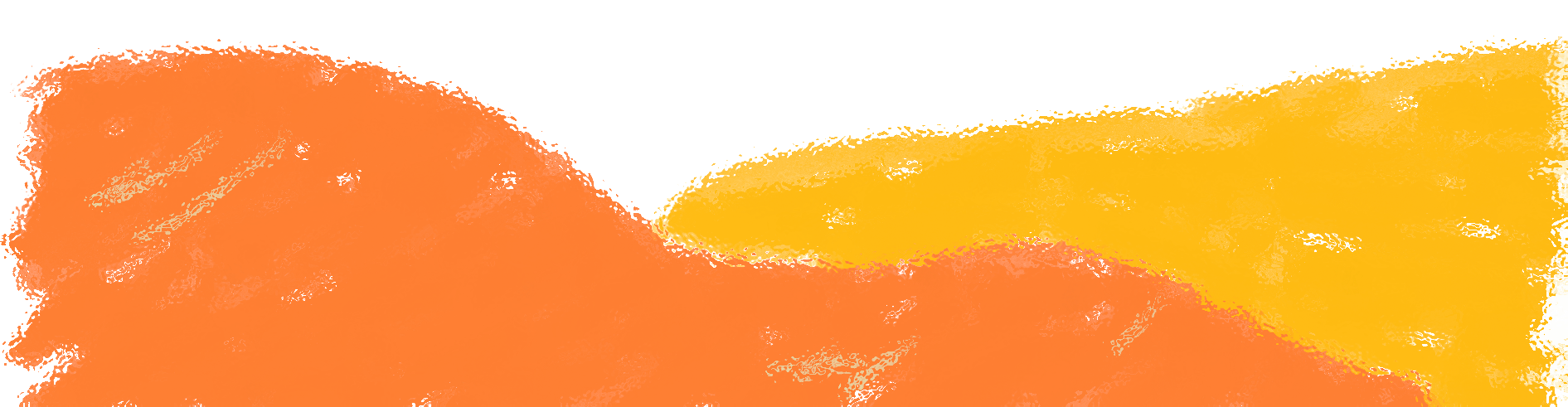 Observations
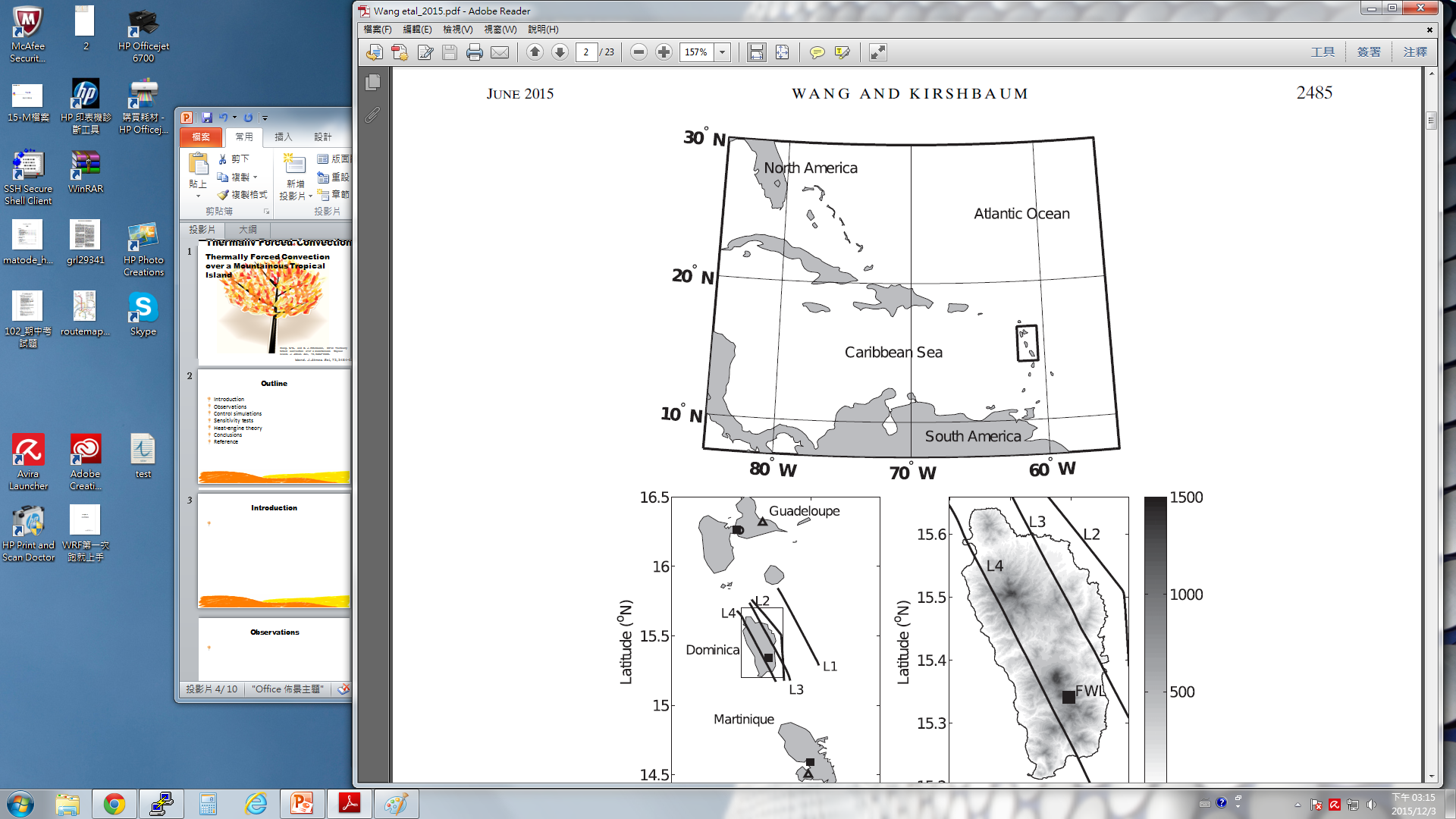 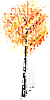 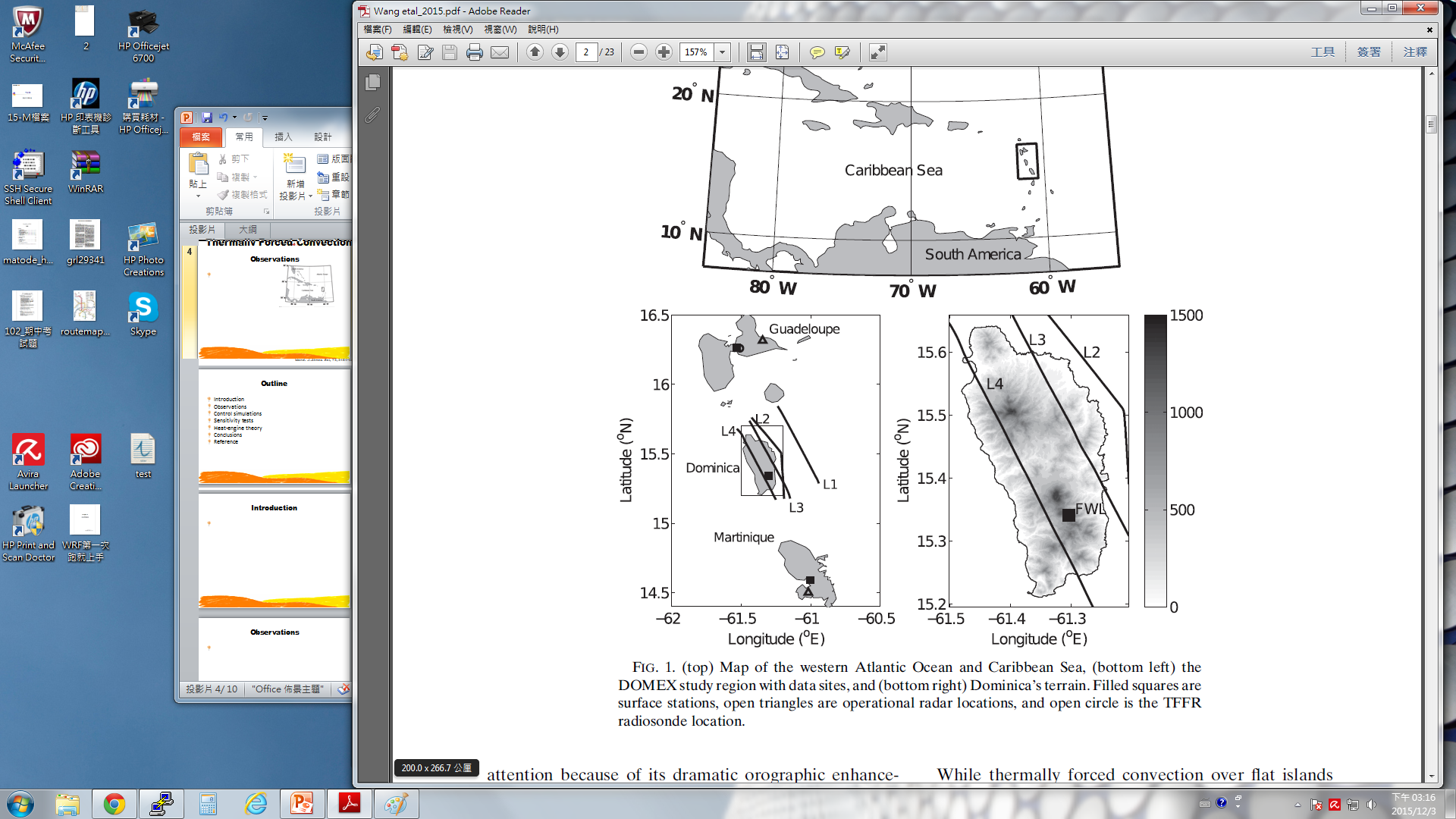 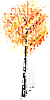 Four week-wind events on 18 April 2011.
Primarily focus on the island thermal
circulations, rather than the cloud 
microphysics.
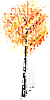 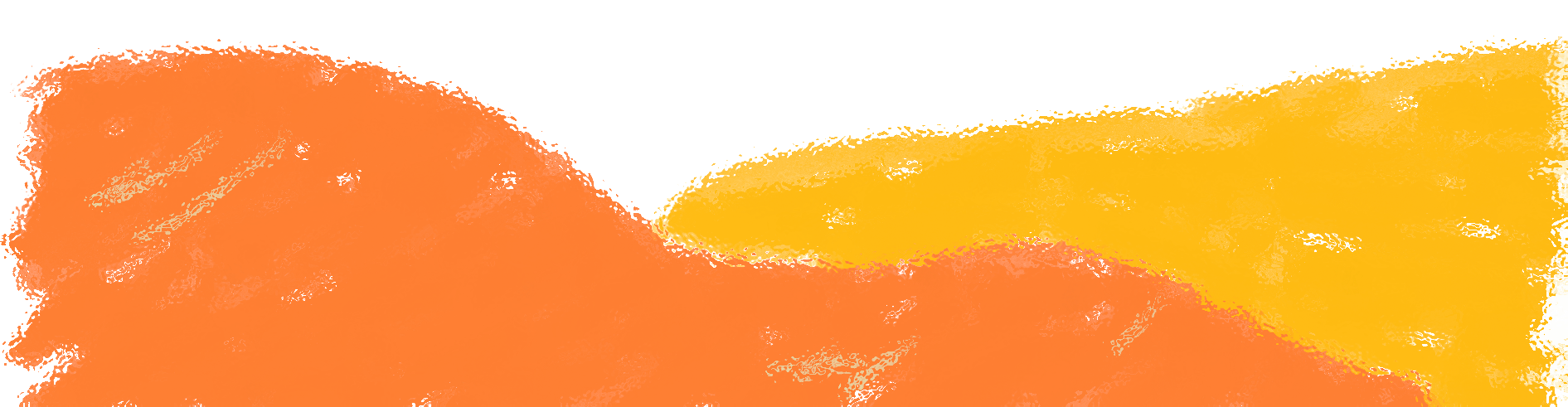 Observations
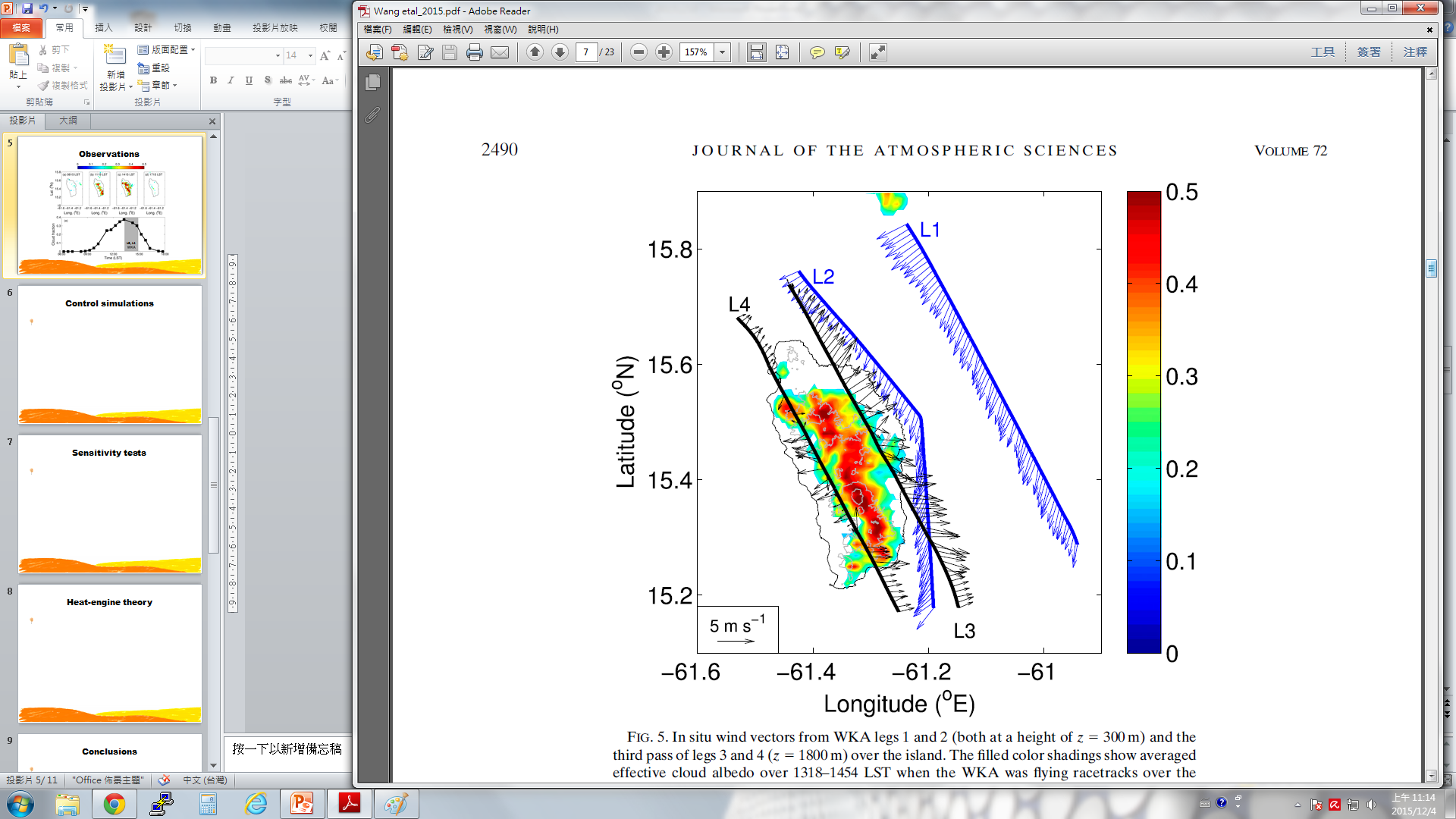 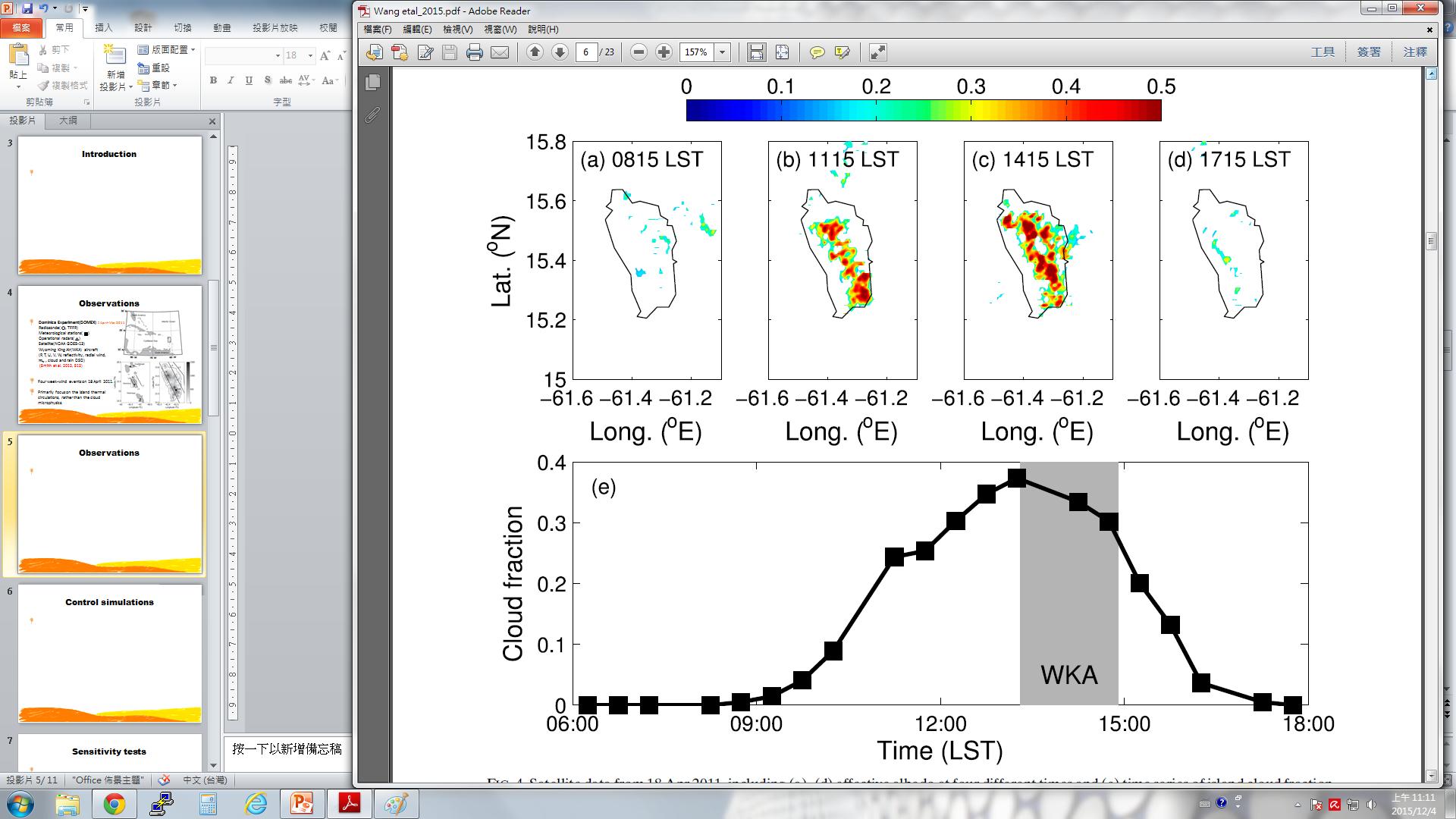 Z=300m
Satellite data: 
effective albedo
Z=1800m
L3, L4
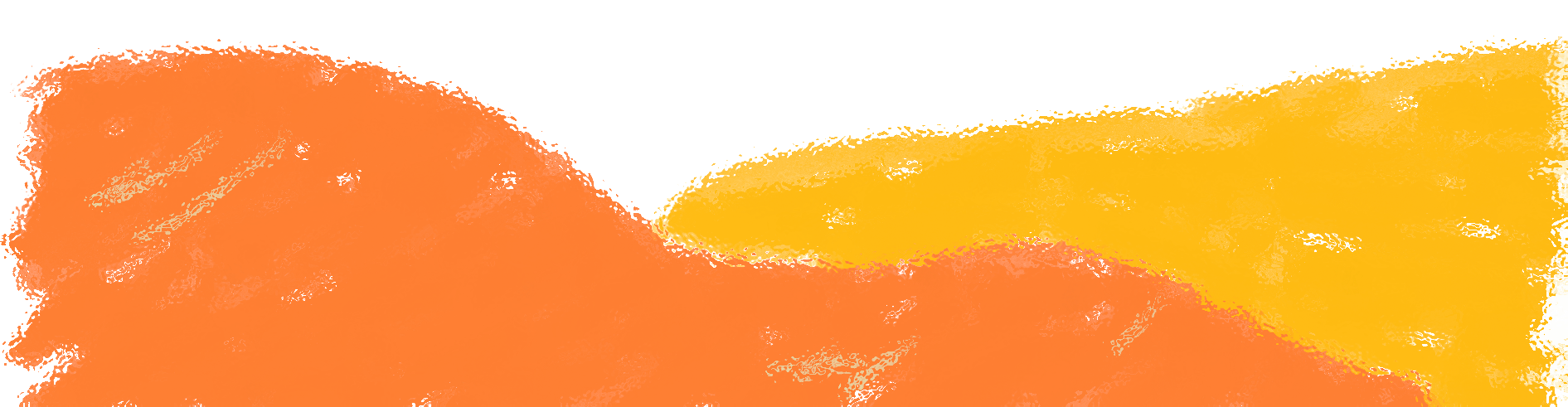 Control simulations
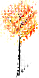 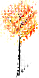 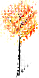 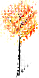 Broad leaf forest
land skin temperature=292K
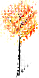 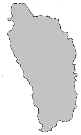 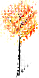 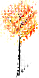 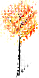 Sea surface temperature=300K
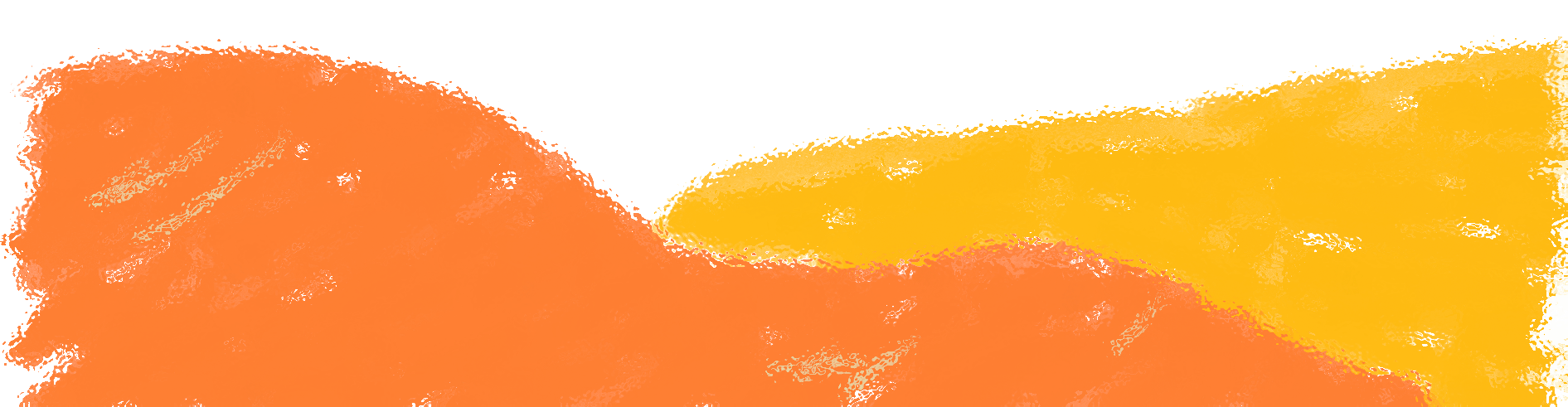 The vertically integrated surface-based horizontal 
mass flux across the island perimeter.
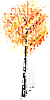 dz
ds
C
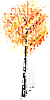 ds
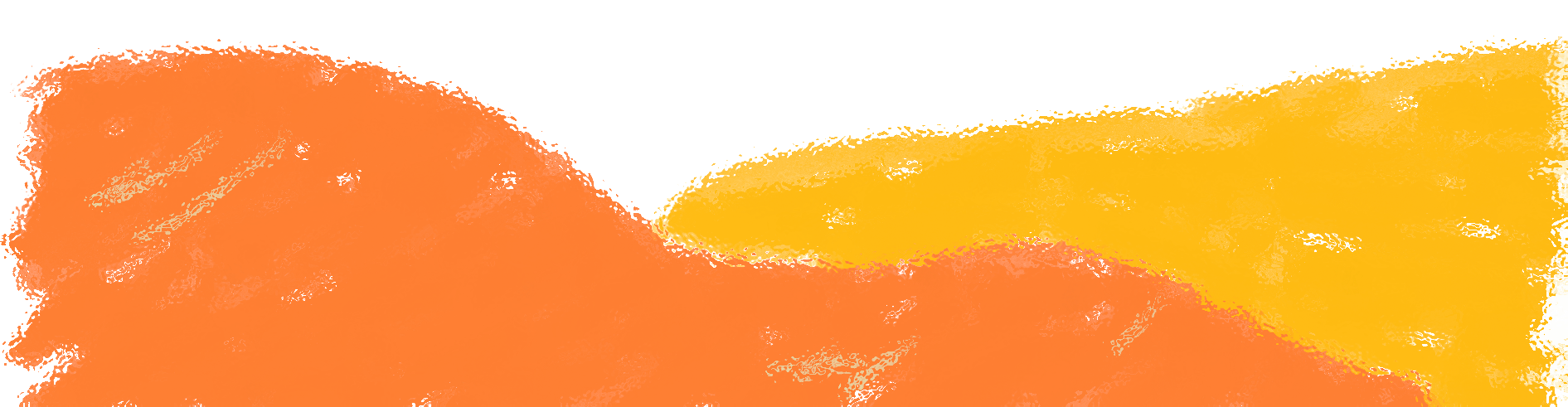 Sensitivity tests
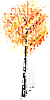 a. Topographic forcing
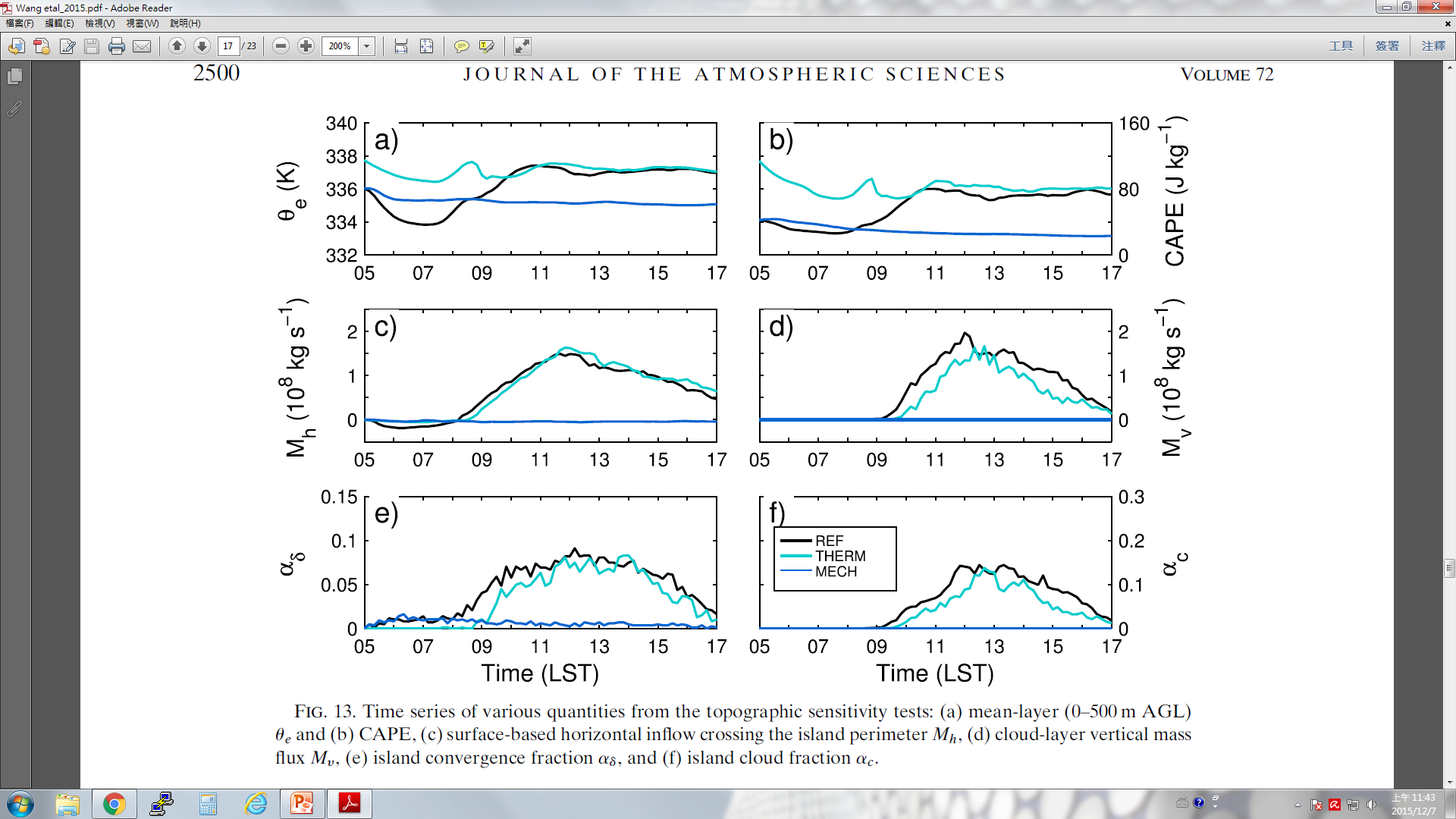 0-500m 
AGL mean
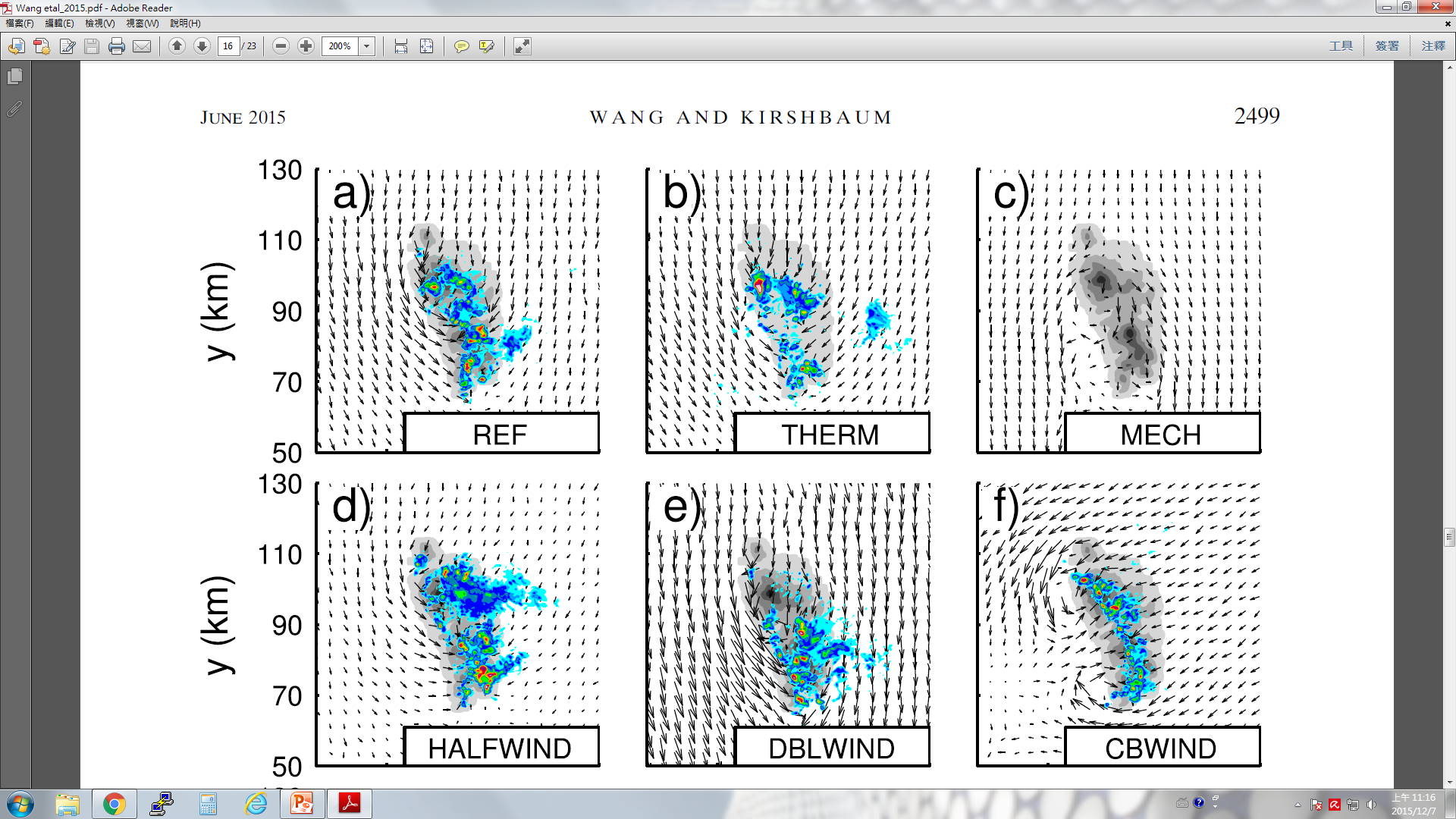 Island convergence 
fraction
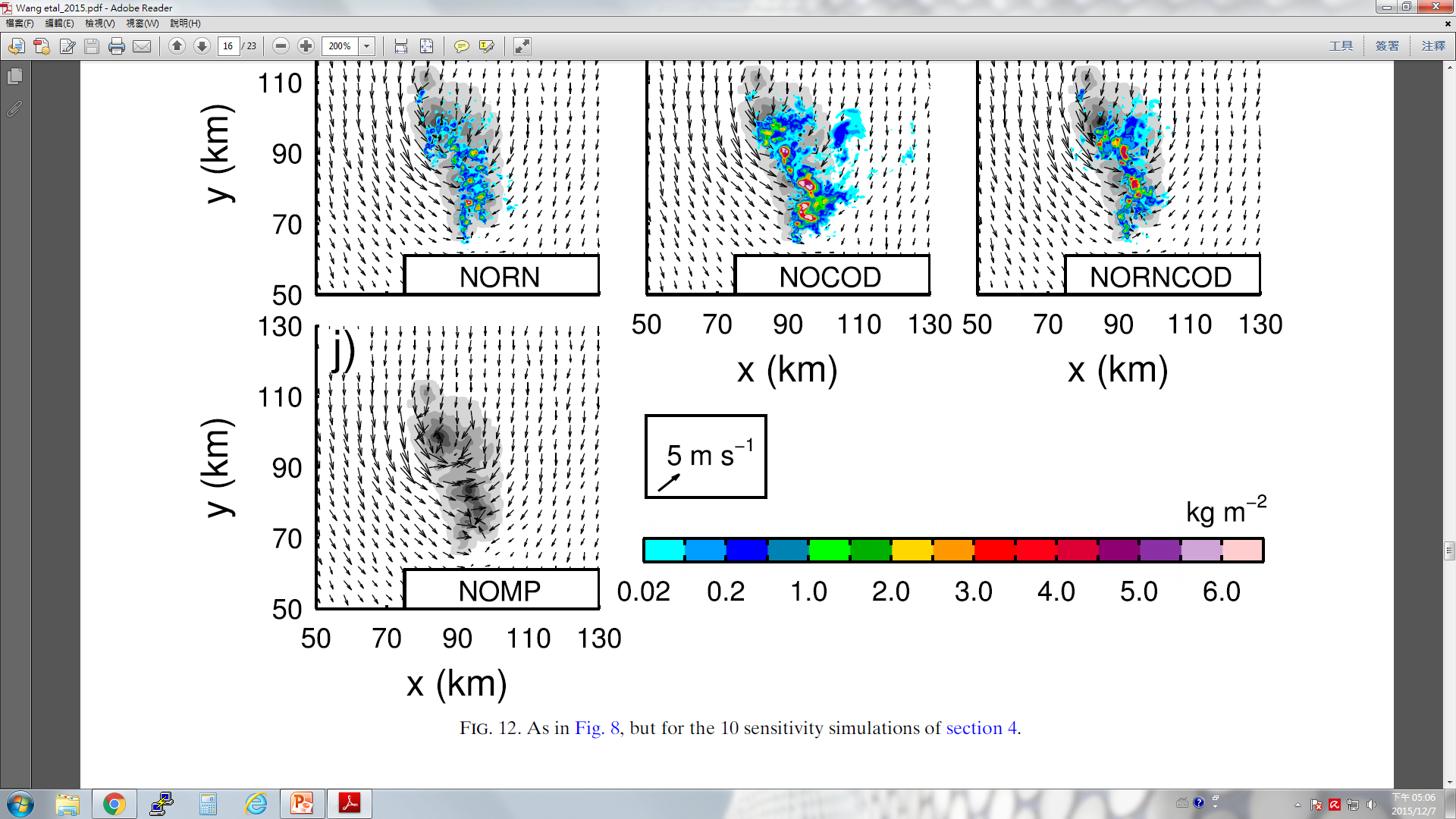 Island cloud
fraction
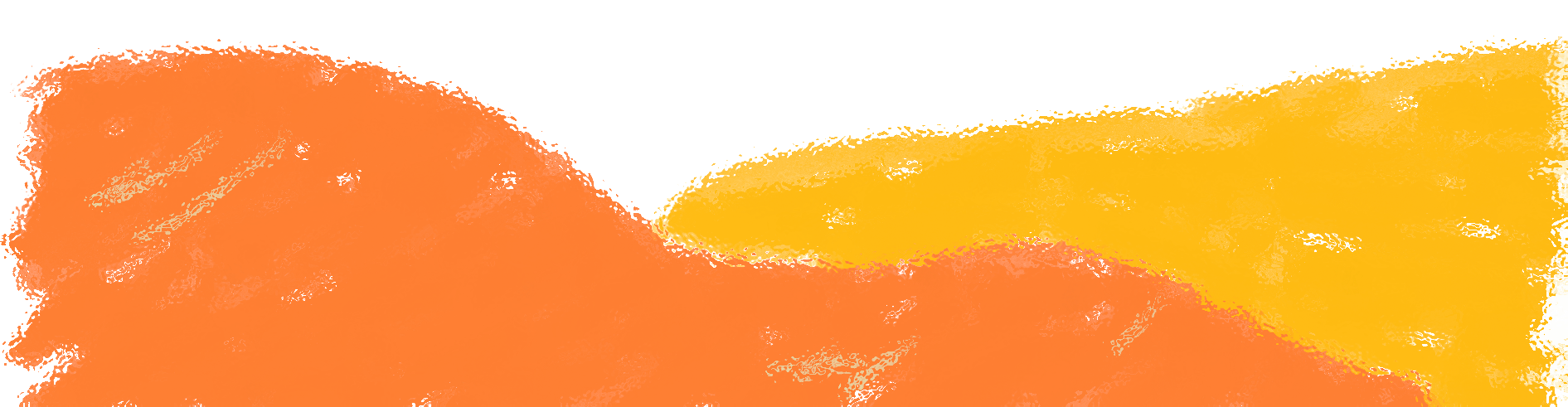 Sensitivity tests
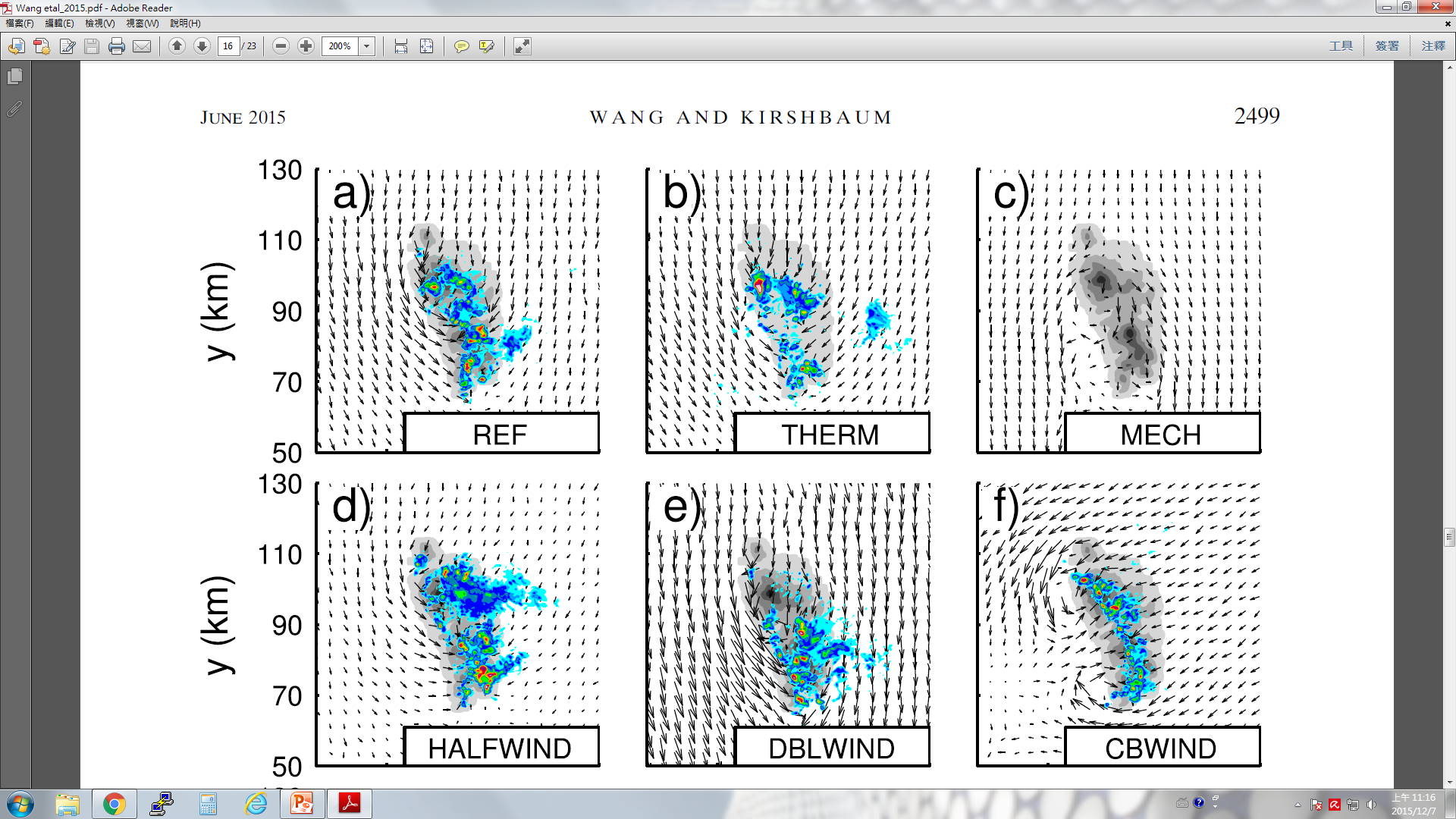 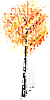 b. Boundary layer winds
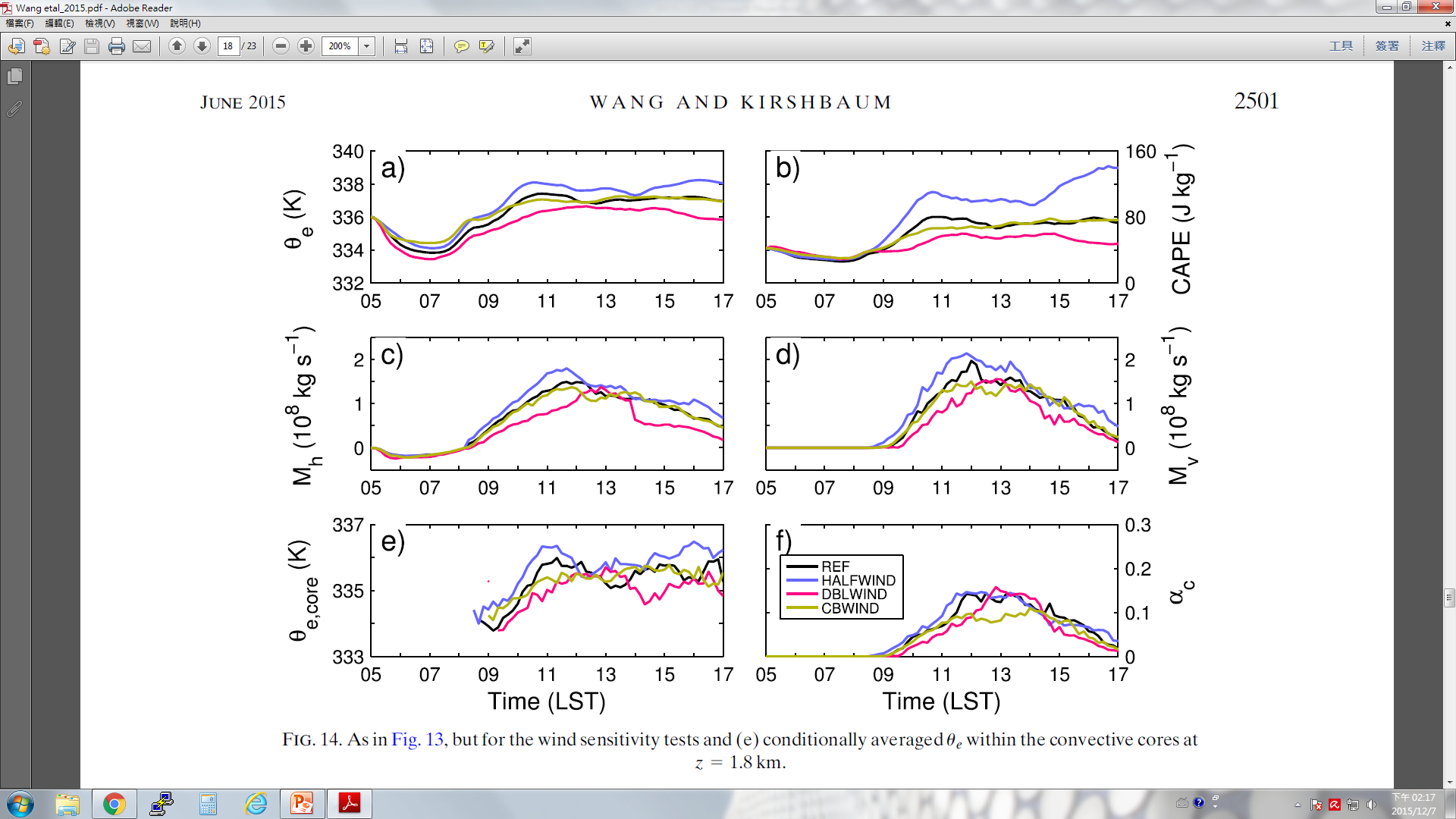 0-500m 
AGL mean
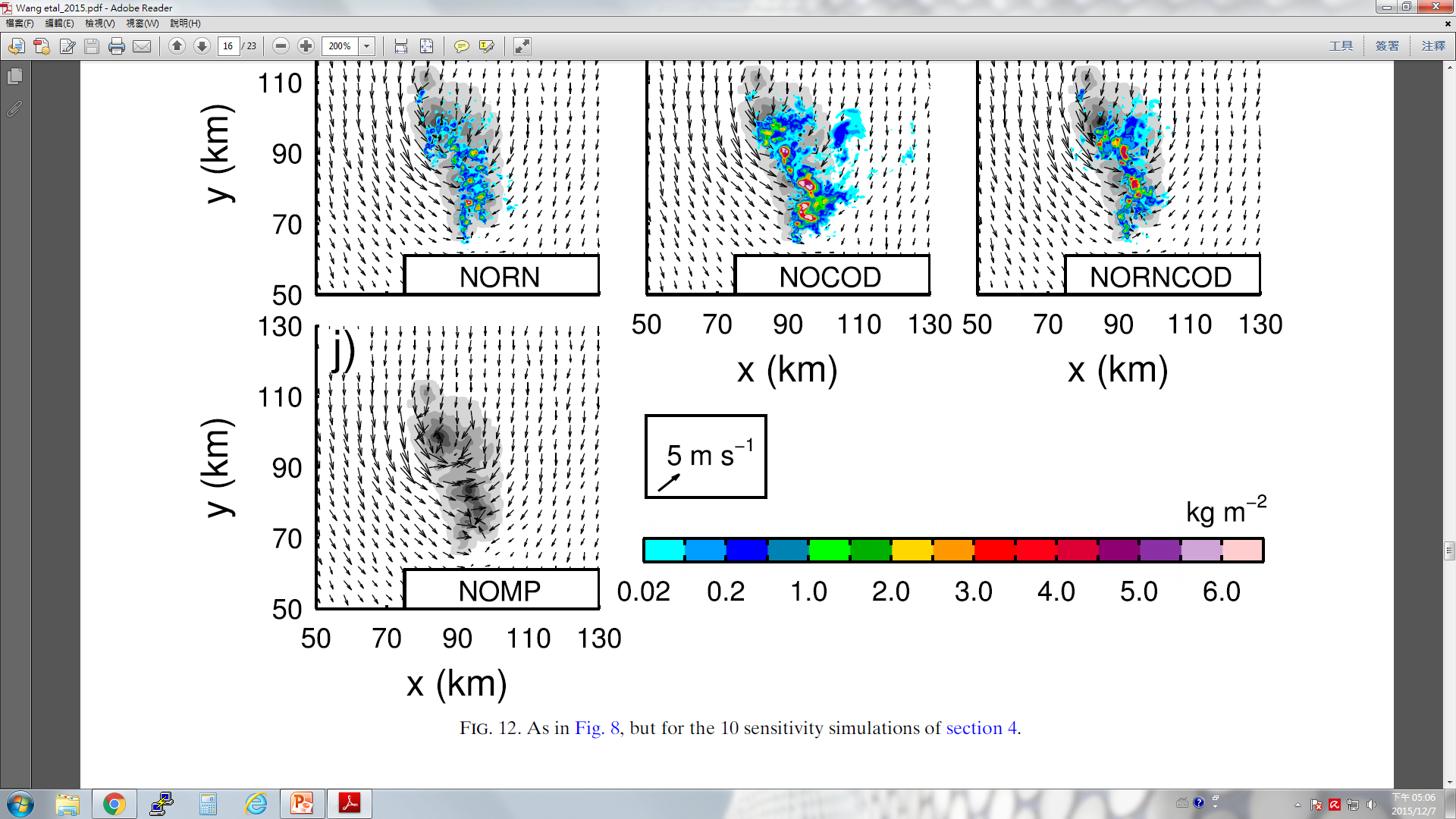 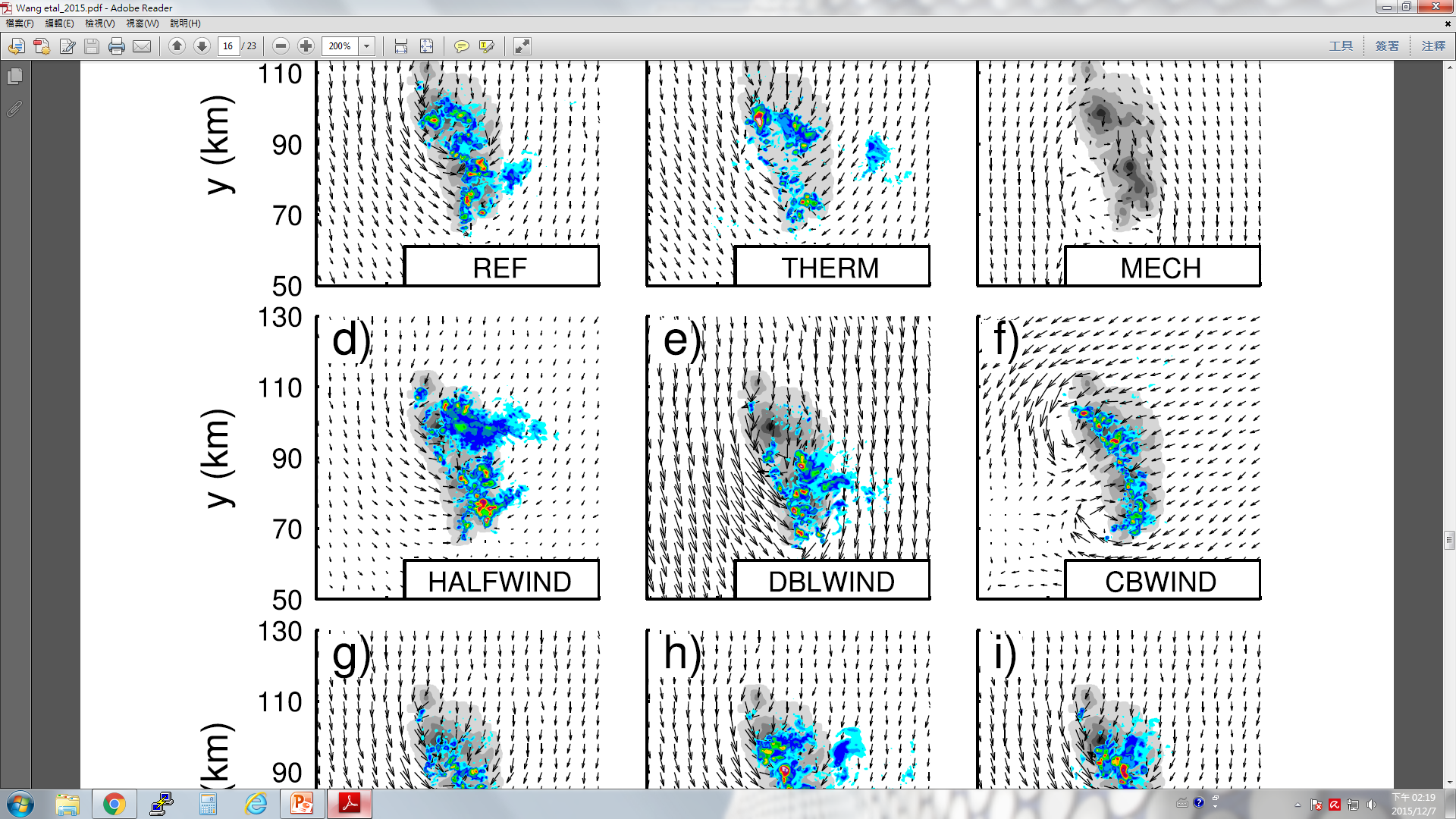 Convective cores 
at z=1.8km
Island cloud
fraction
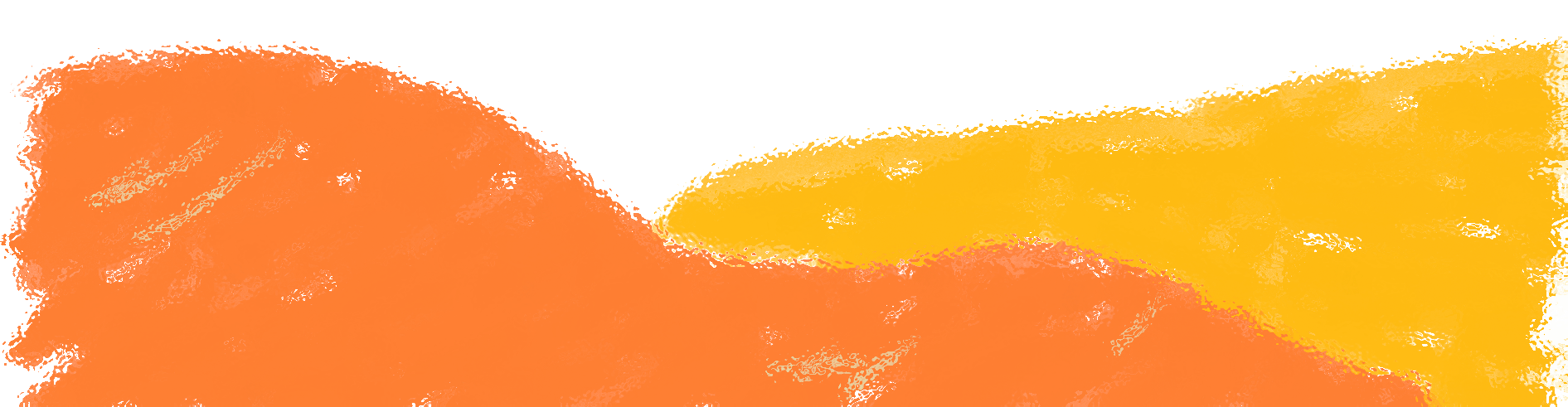 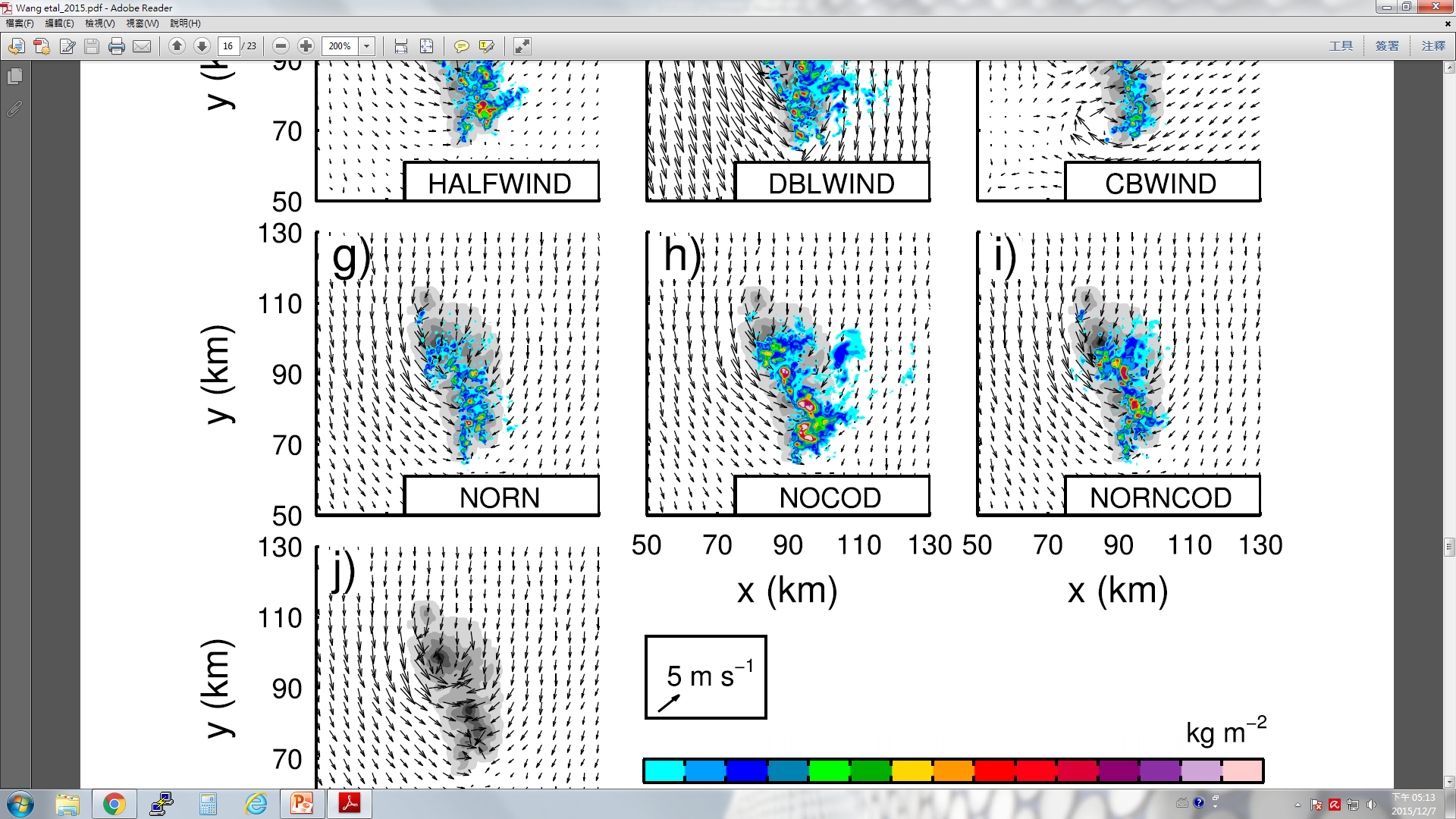 Sensitivity tests
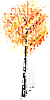 c. Cloud feedbacks
NORNCOD-REF
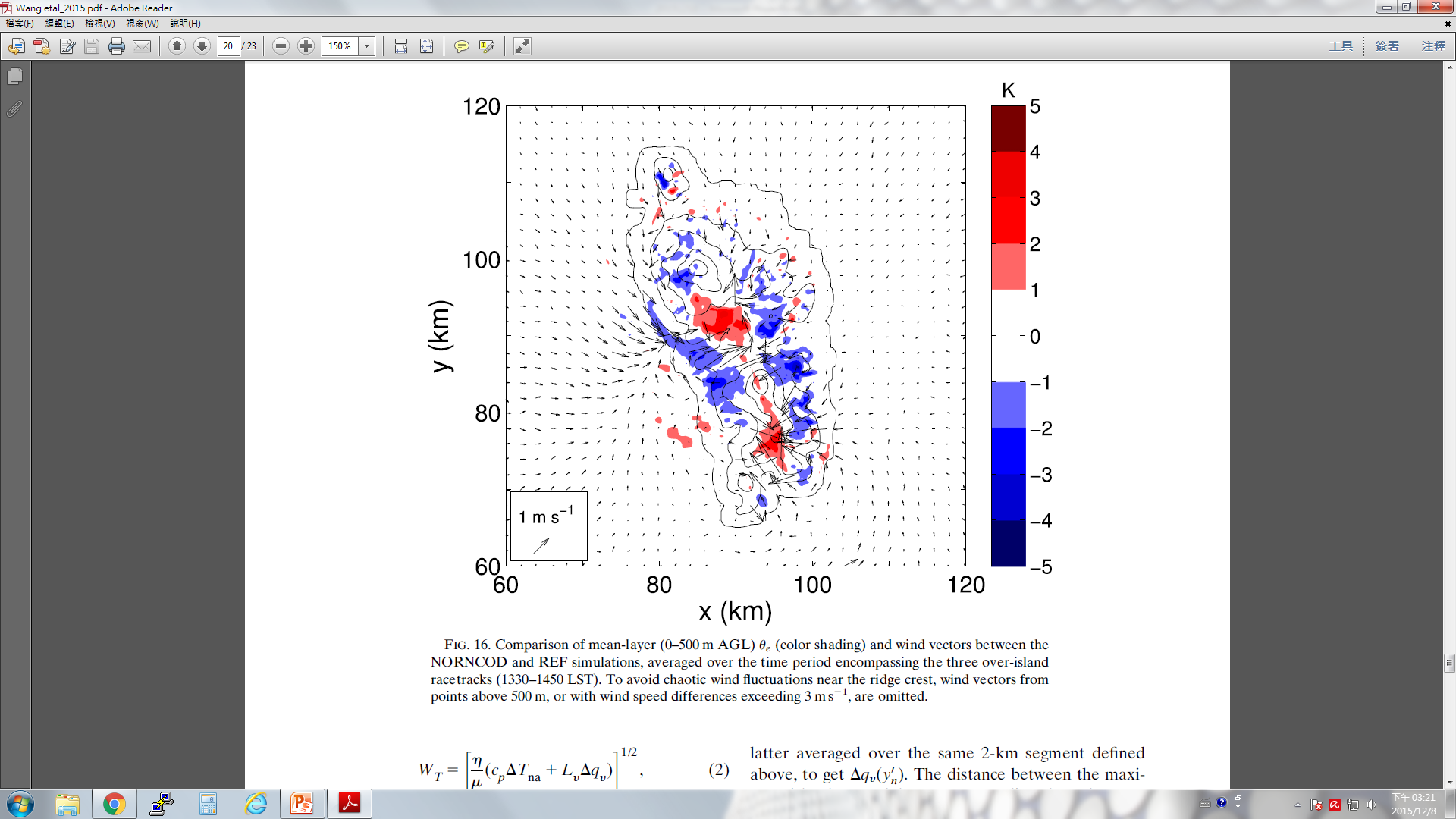 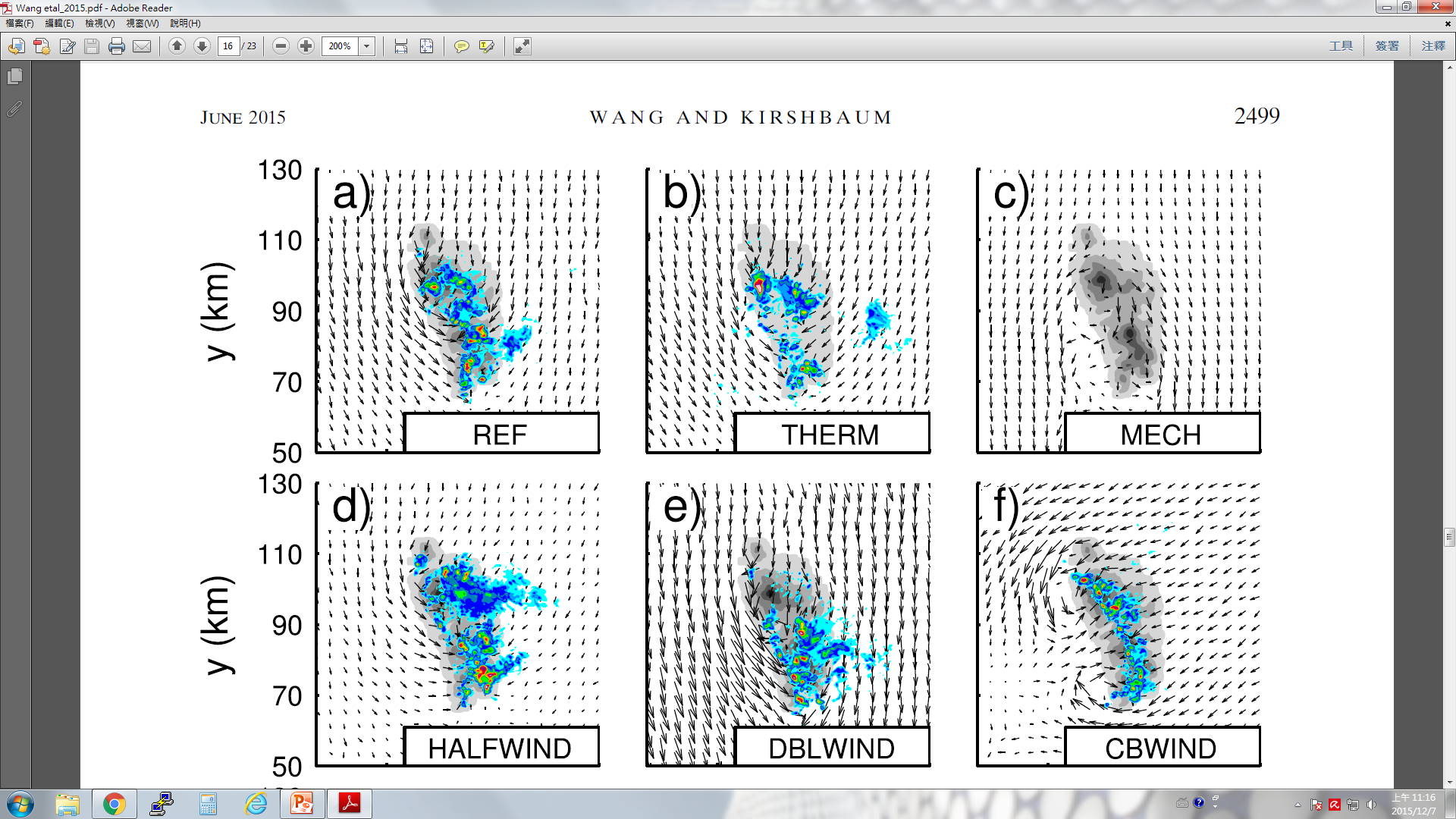 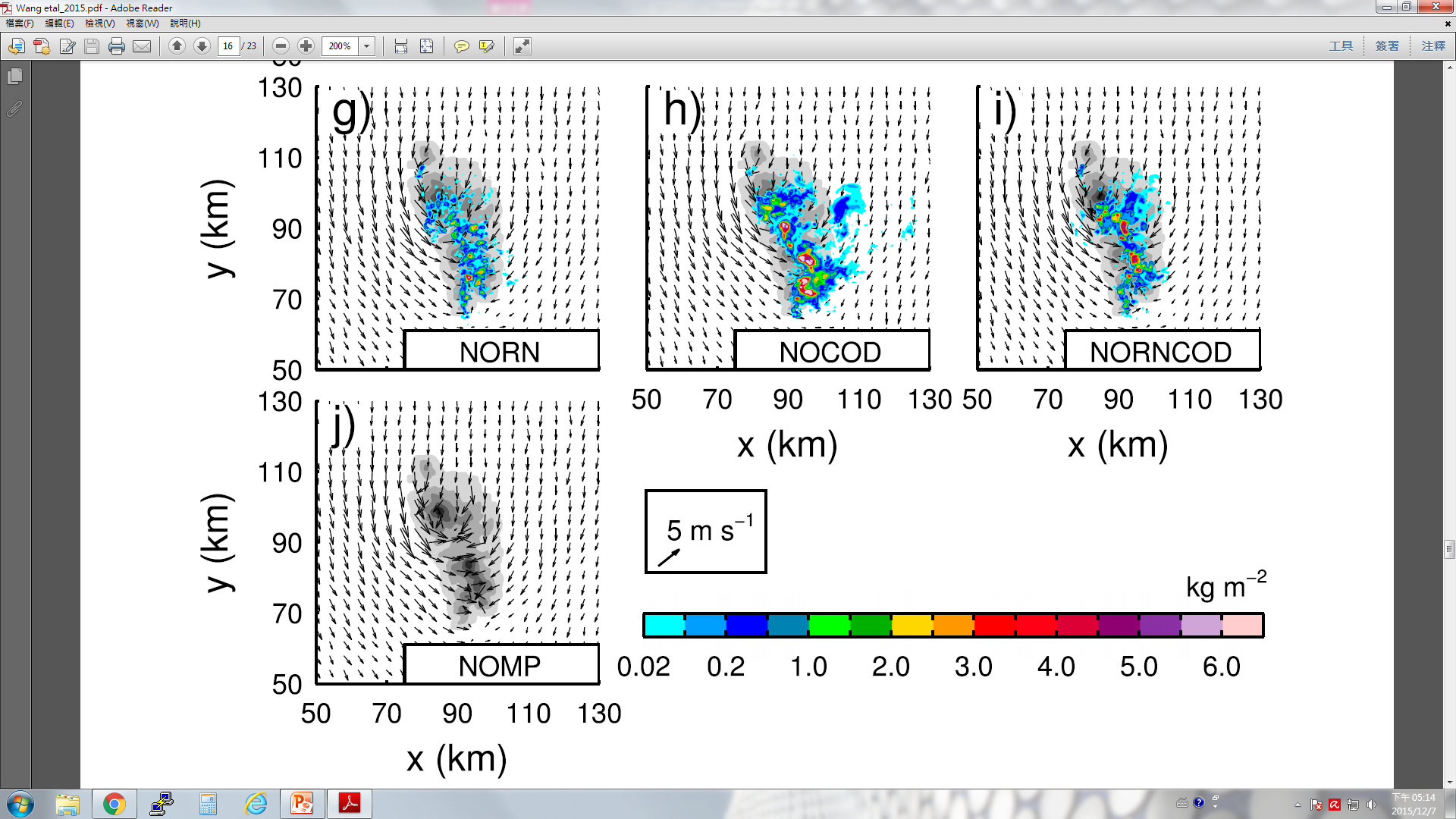 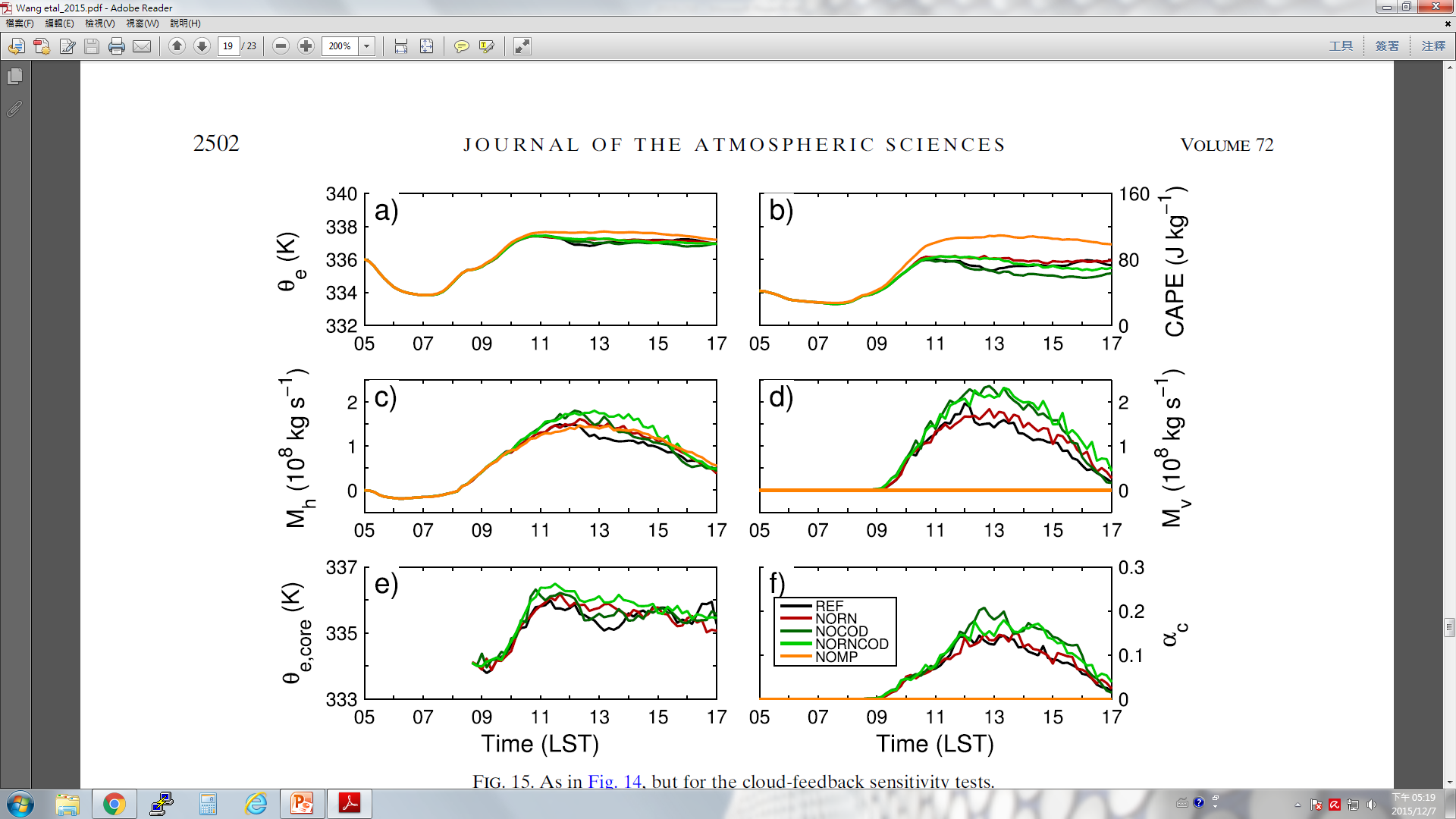 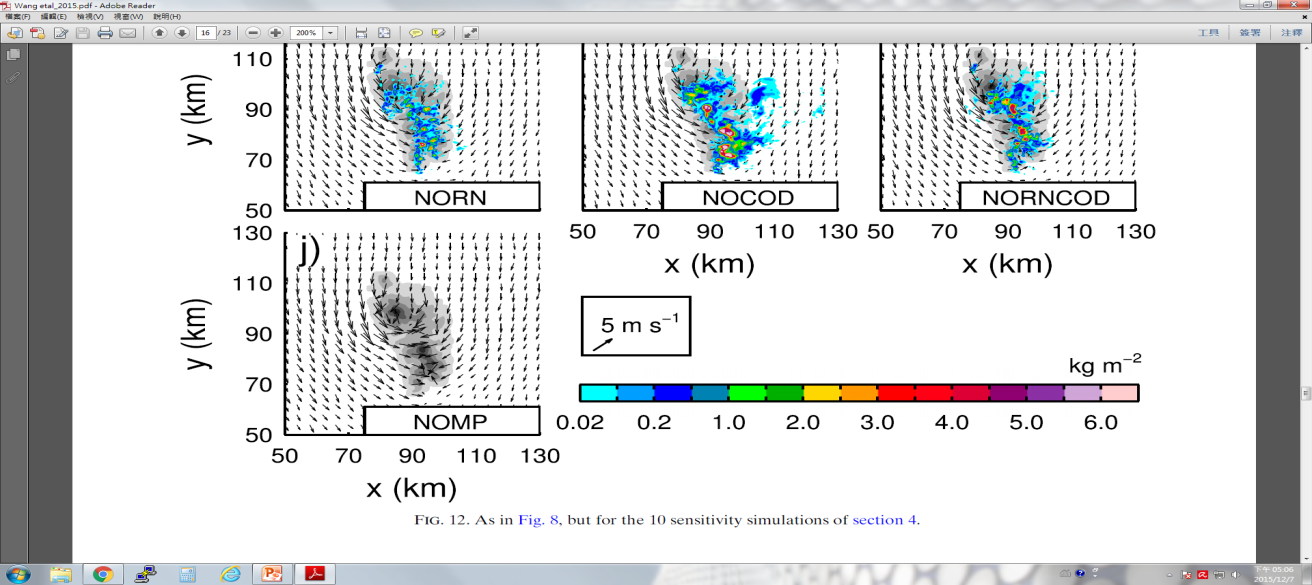 0-500m 
AGL mean
Shut off the autoconversion 
from clouds to rain.
Shut off the clouds effect on 
optical depth.
Shut off the both RN and COD.
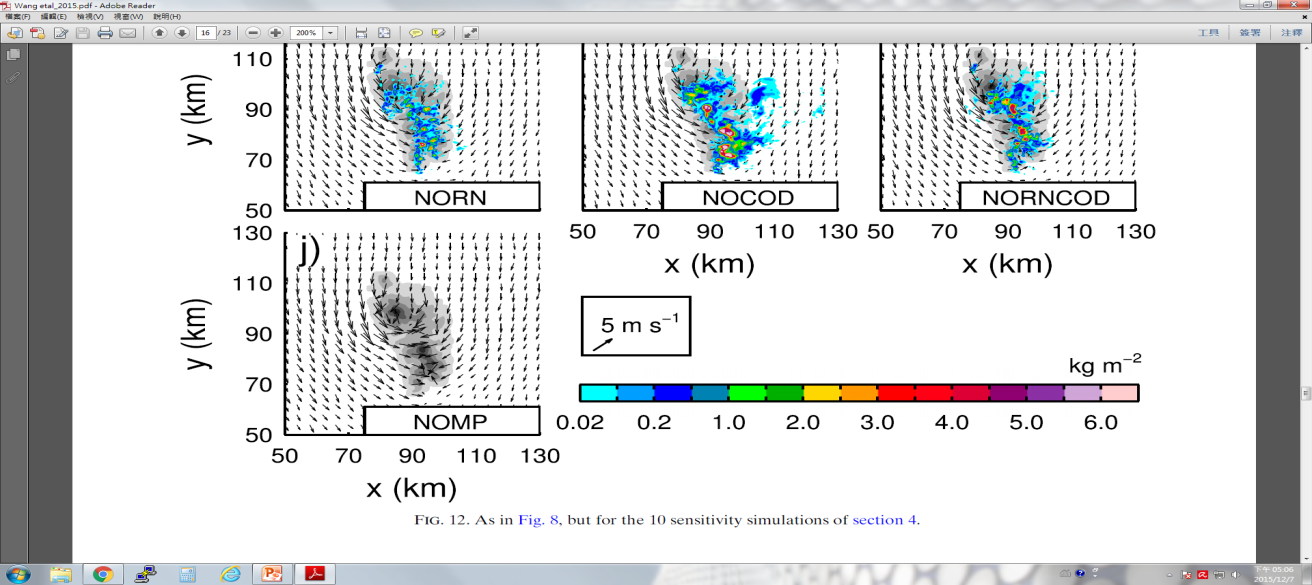 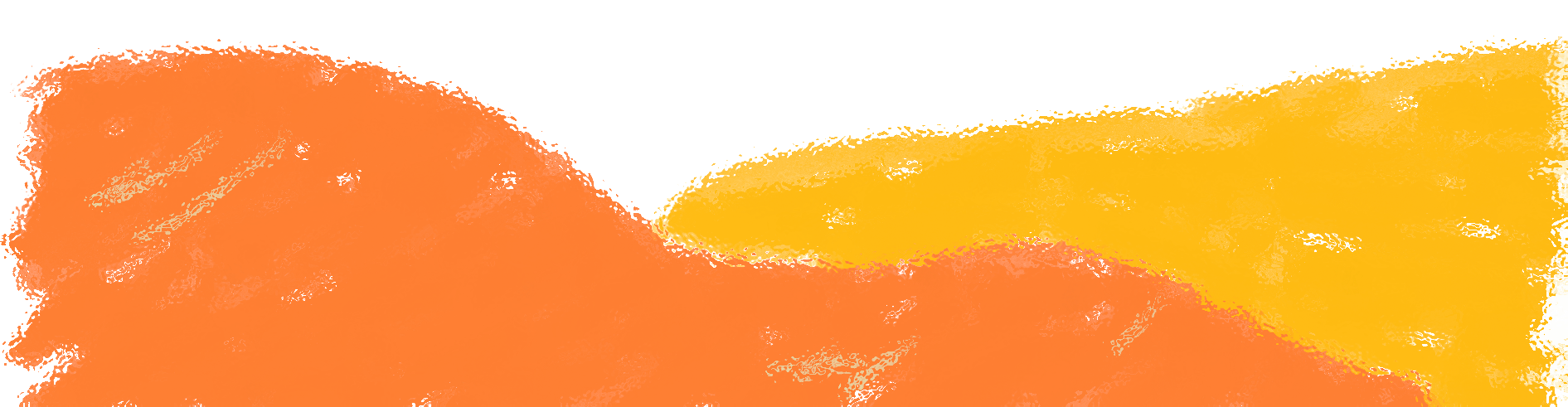 Shut off the microphysics scheme.
Convective cores 
at z=1.8km
Island cloud
fraction
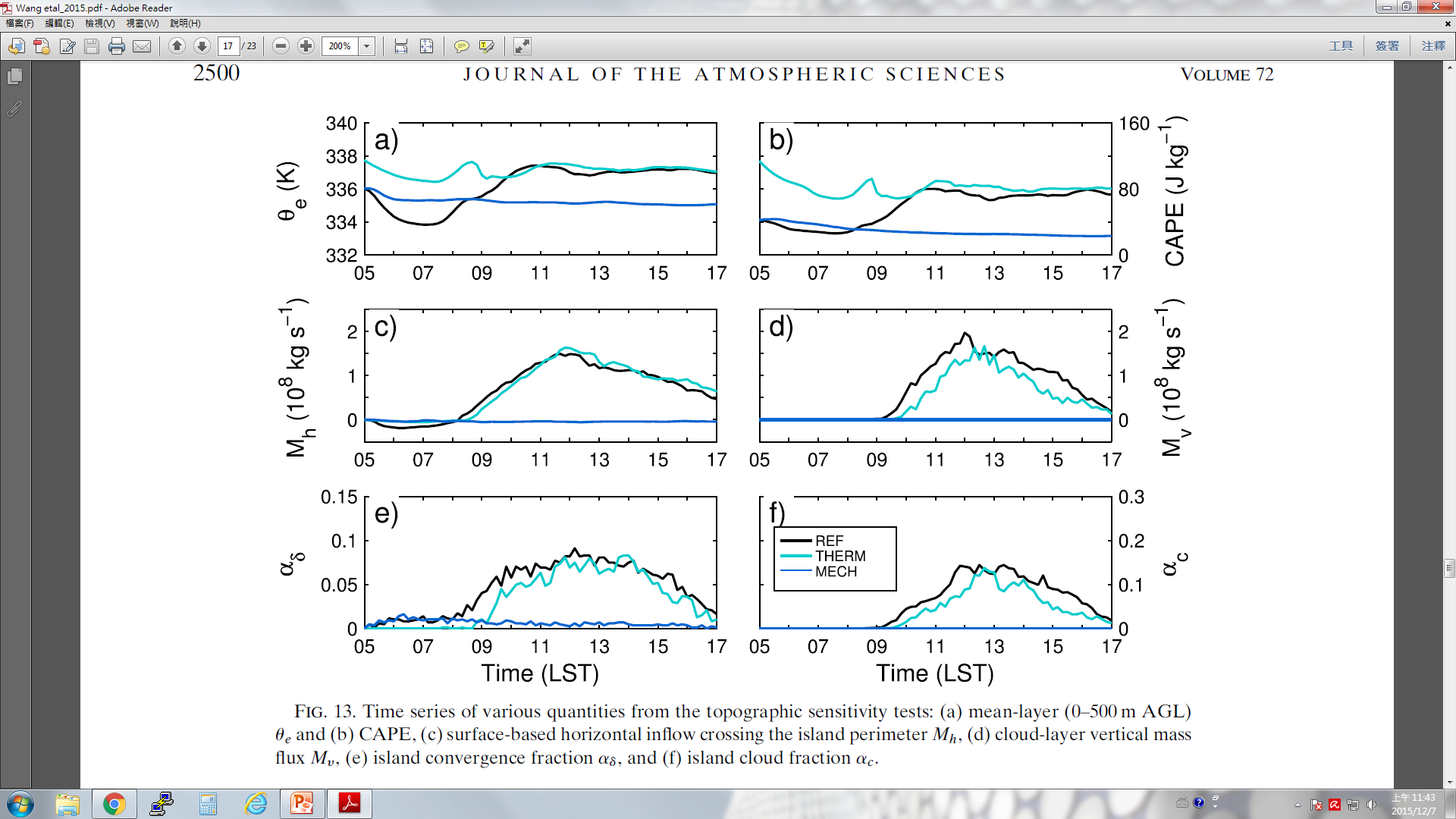 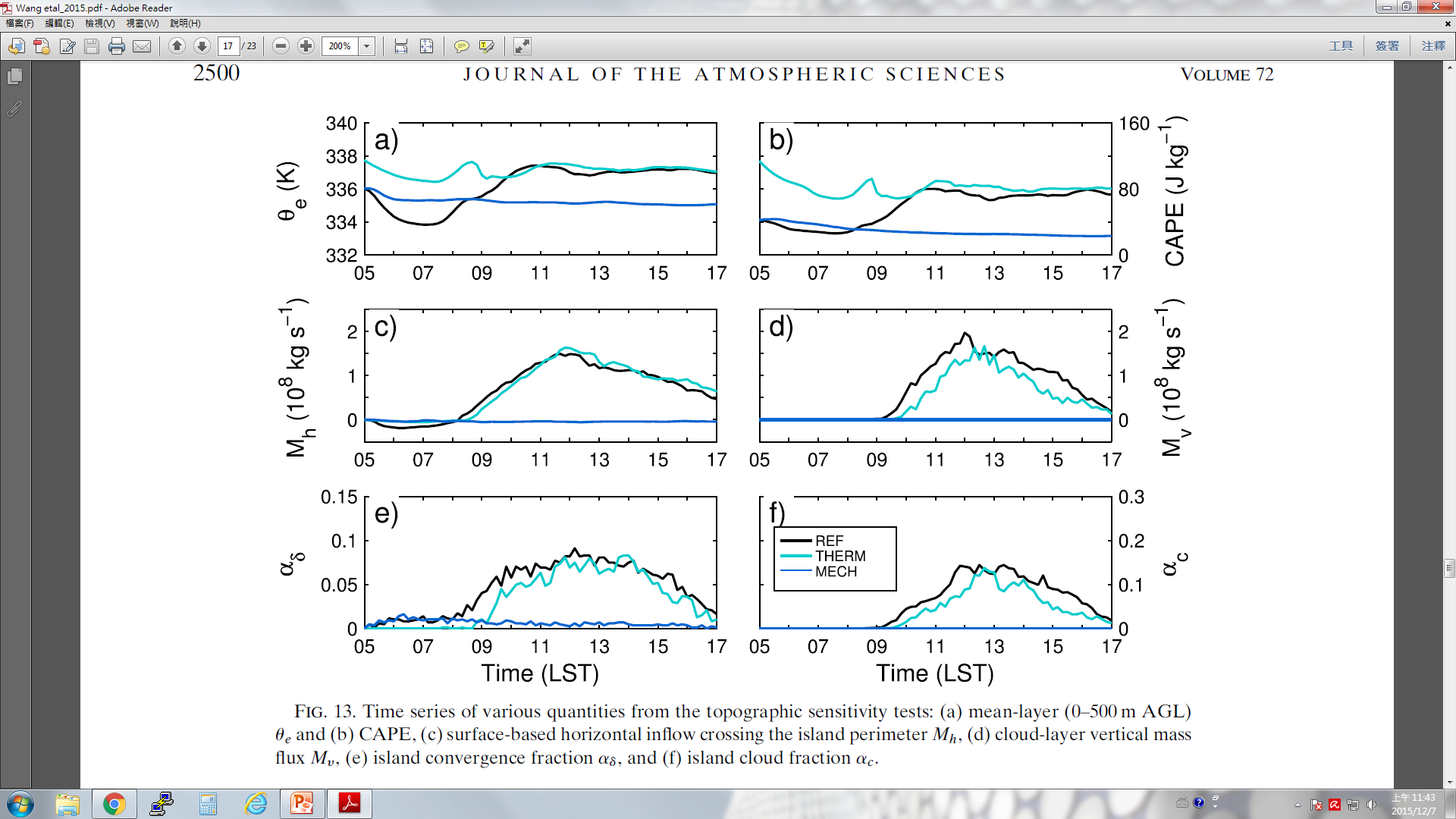 Heat-engine theory
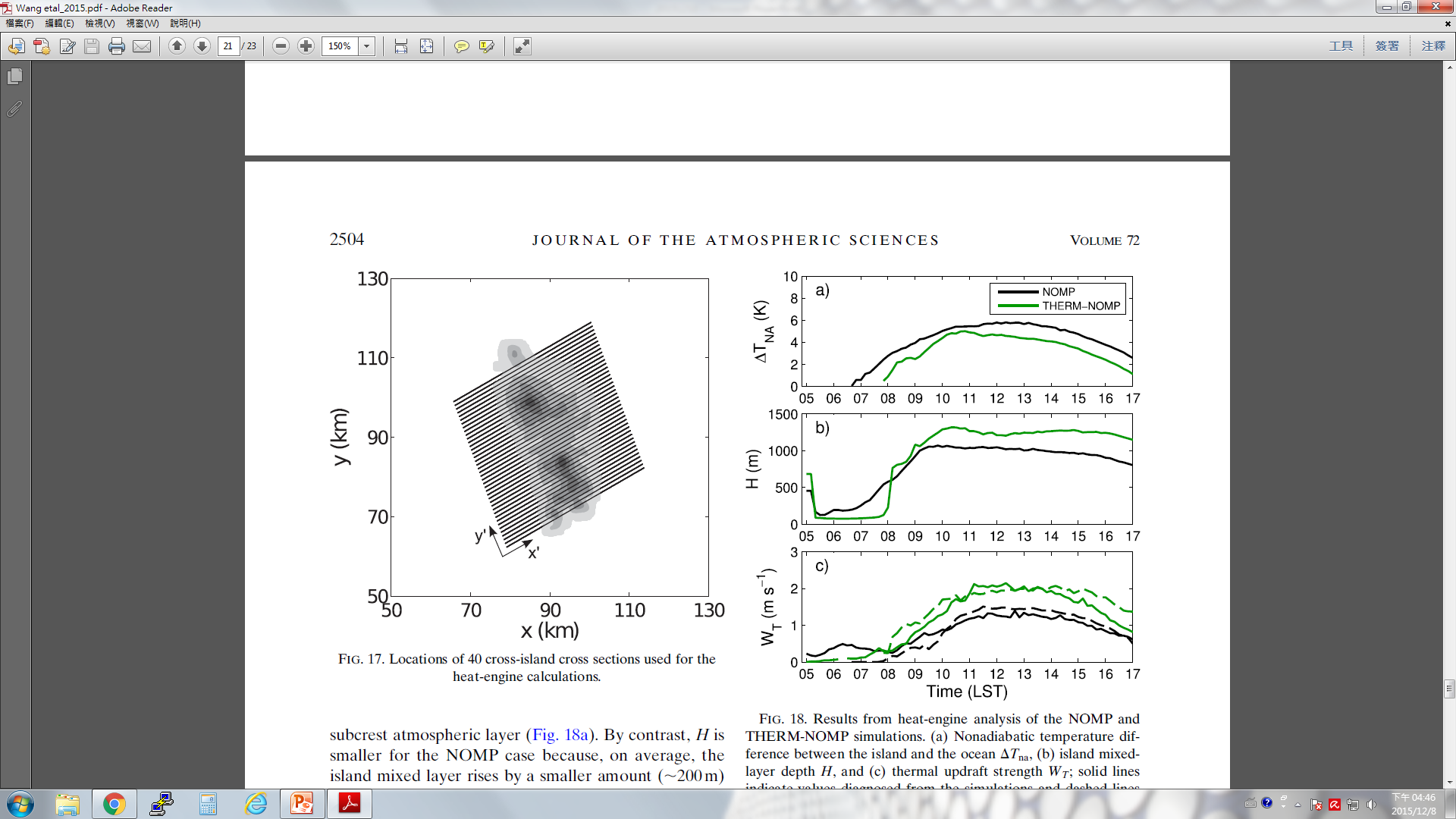 Diabatic temperature 
difference
With terrain
Without terrain
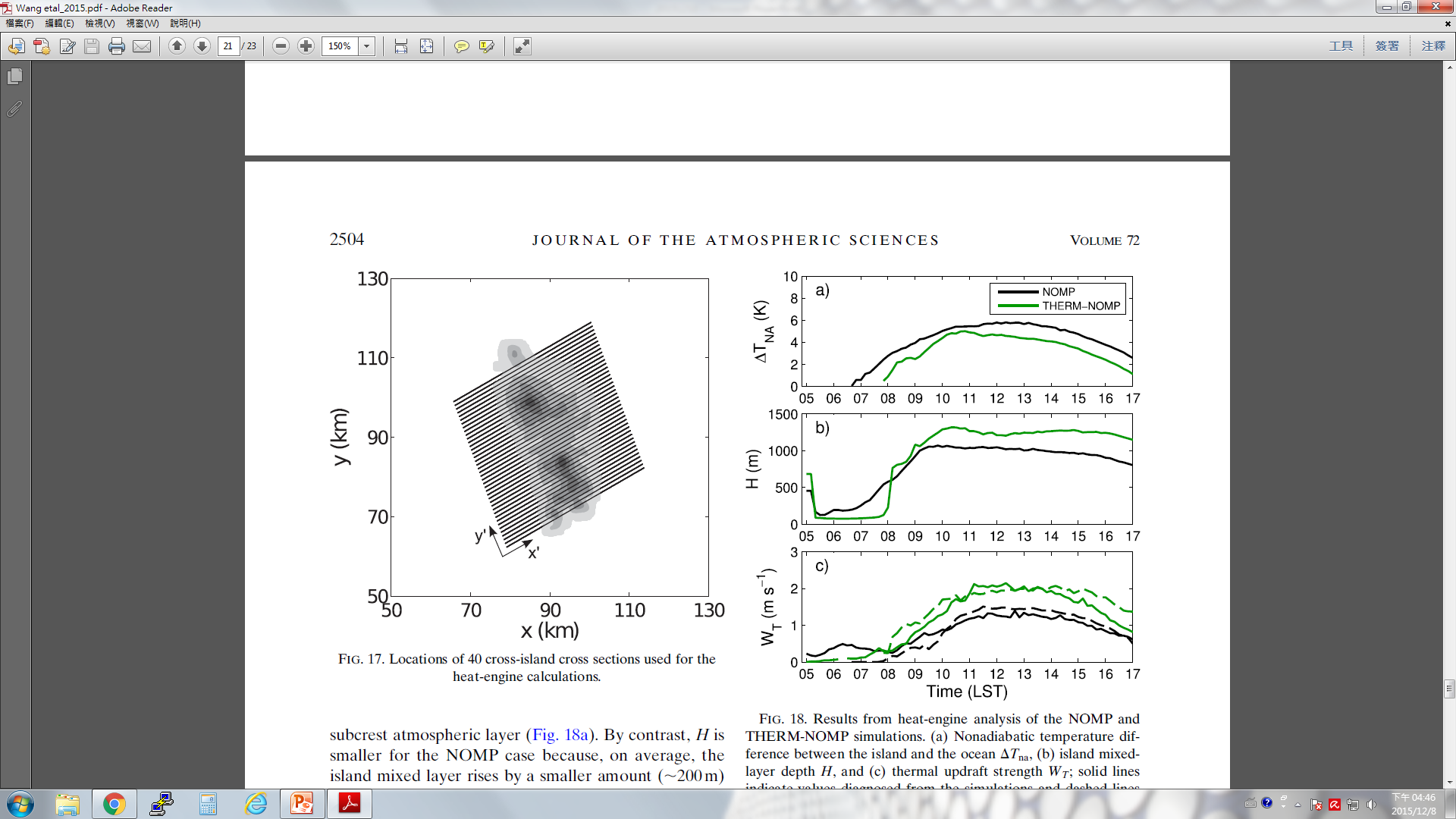 Island mixed 
layer depth
Circulation 
strength
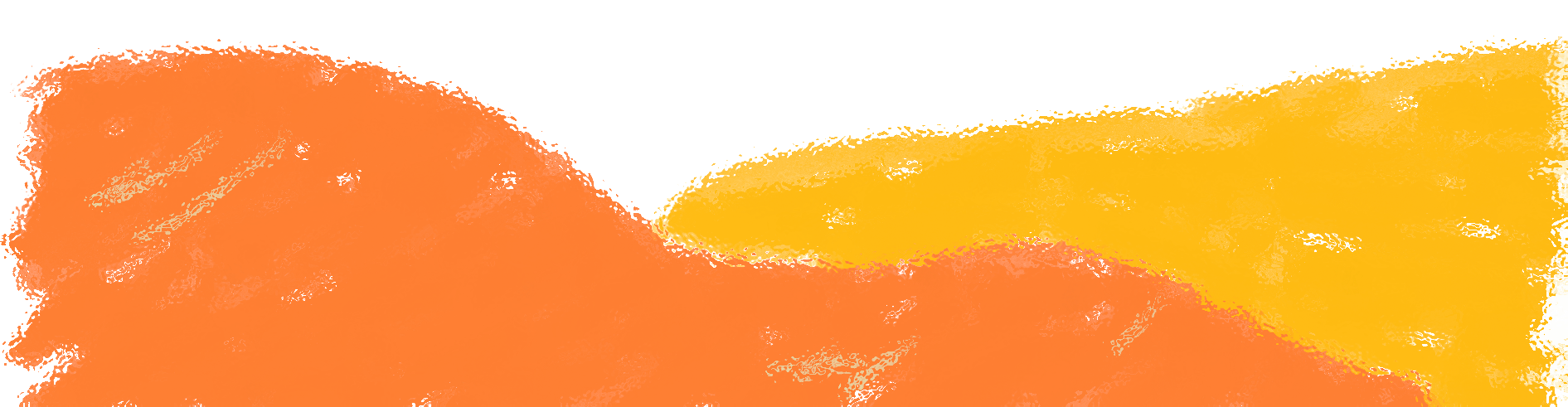 Conclusions
The cumulus convection was driven by island thermal forcing.
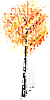 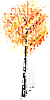 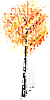 Experiments varying the ambient winds indicated that the island thermal anomaly was controlled by the residence time of air parcels over the heated island.
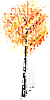 The heat-engine theory : the elevated terrain in the mountain case reduced the mixed-layer depth and thus lowered the circulation’s thermodynamic efficiency. (Contrary to Tian and Parker 2003; Kirshbaum and Wang 2014).
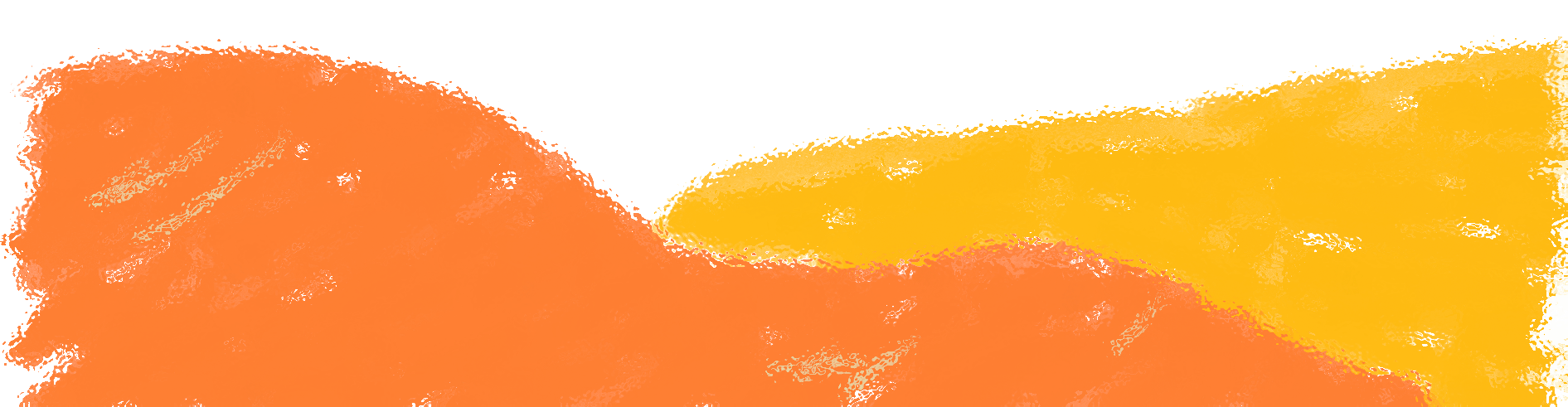 Reference
Kirshbaum, D. J., and C.-C. Wang, 2014: Boundary layer updrafts driven by airflow over     
              heated terrain. J. Atmos. Sci., 71, 1425–1442, doi:10.1175/JAS-D-13-0287.1.
Smith, R. B., P. Schafer, D. J. Kirshbaum, and E. Regina, 2009:Orographic  precipitation in the  
             tropics: Experiments in Dominica. J. Atmos. Sci., 66, 1698–1716, 
             doi:10.1175/2008JAS2920.1.
Smith, R. B., and Coauthors, 2012: Orographic precipitation in the tropics: The  
            Dominica Experiment. Bull. Amer. Meteor. Soc., 93,1567–1579,  
            doi:10.1175/BAMS-D-11-00194.1.
Tian, W. S., and D. J. Parker, 2003: A modeling study and scaling analysis of orographic   
            effects on boundary layer shallow convection. J. Atmos. Sci., 60, 1981–1991, 
            doi:10.1175/1520-0469(2003)060,1981:AMSASA.2.0.CO;2.
Wang, C.-C., and D. J. Kirshbaum, 2015: Thermally forced convection over a mountainous  
            tropical island. J. Atmos. Sci., 72, 2484–2506.
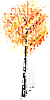 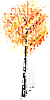 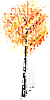 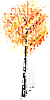 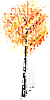 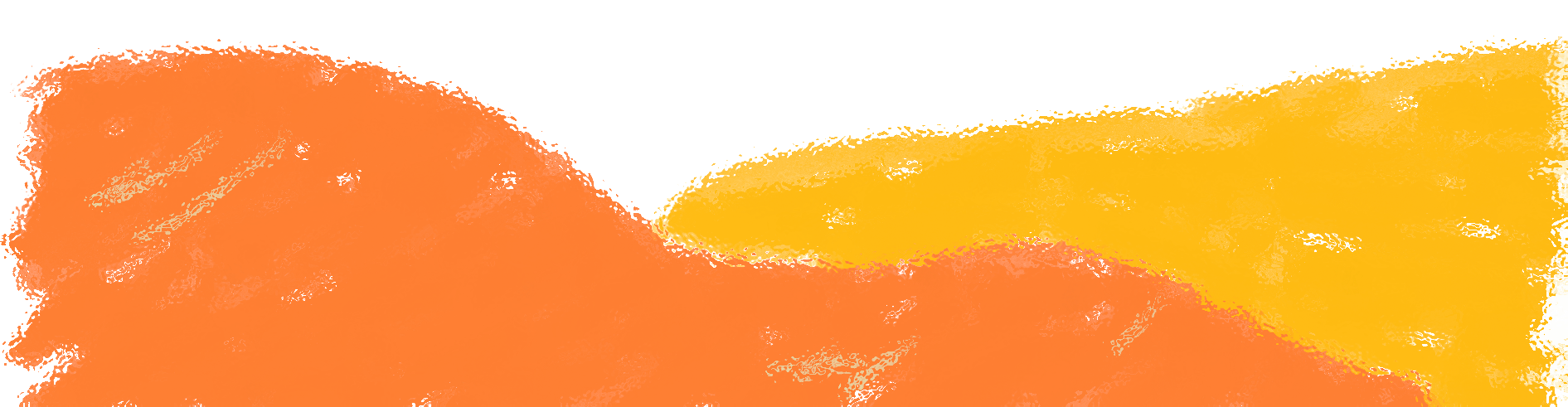 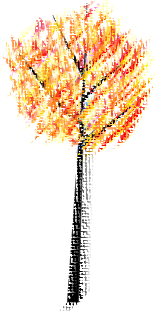 Thanks for your attention!
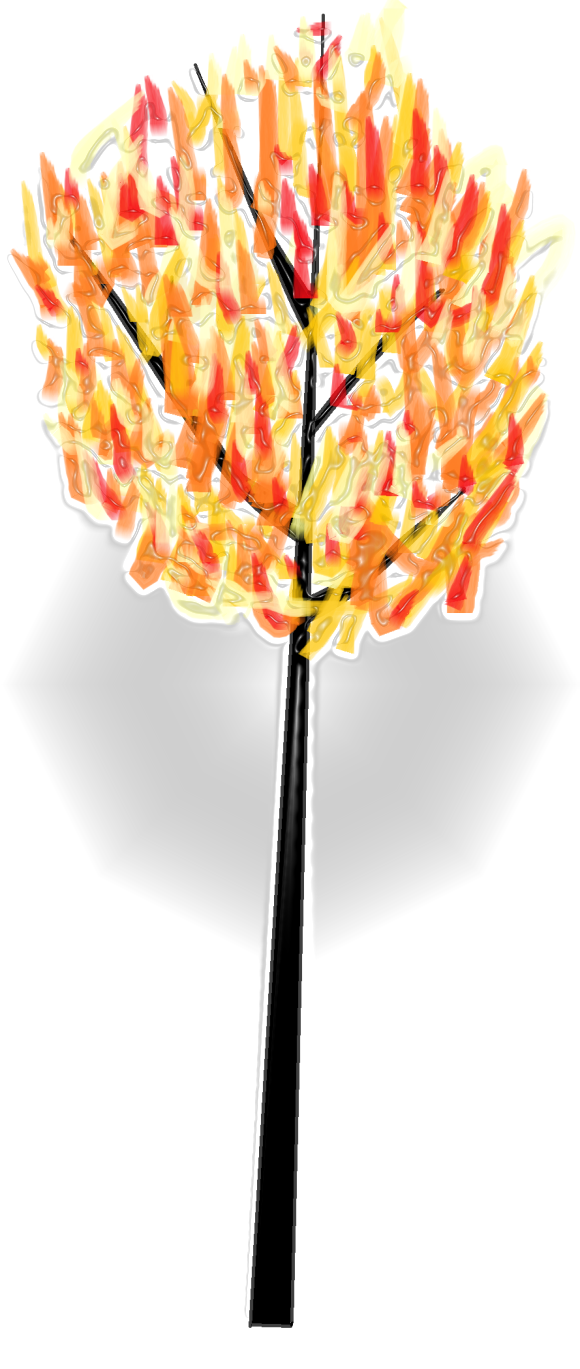 Control simulations
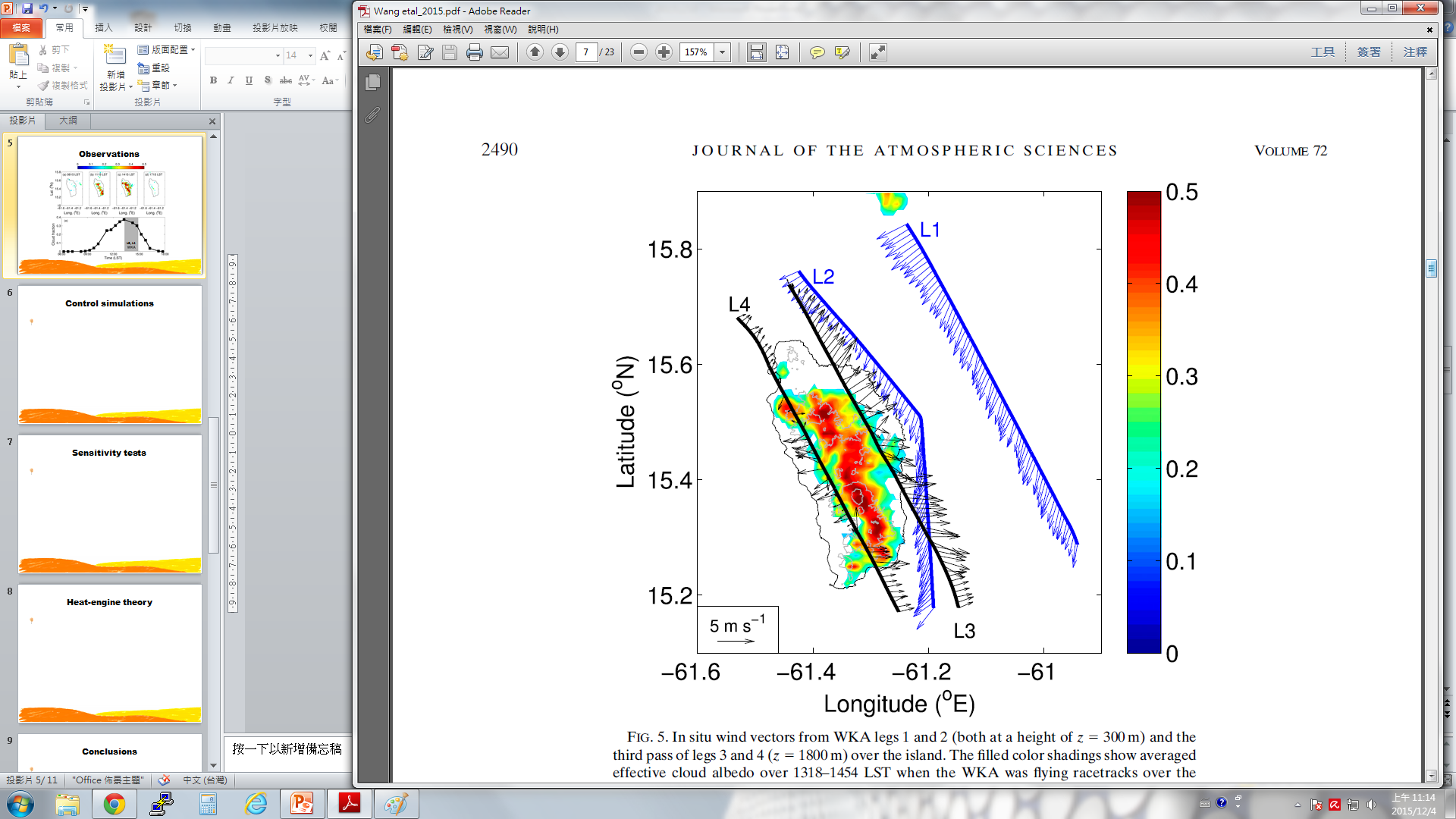 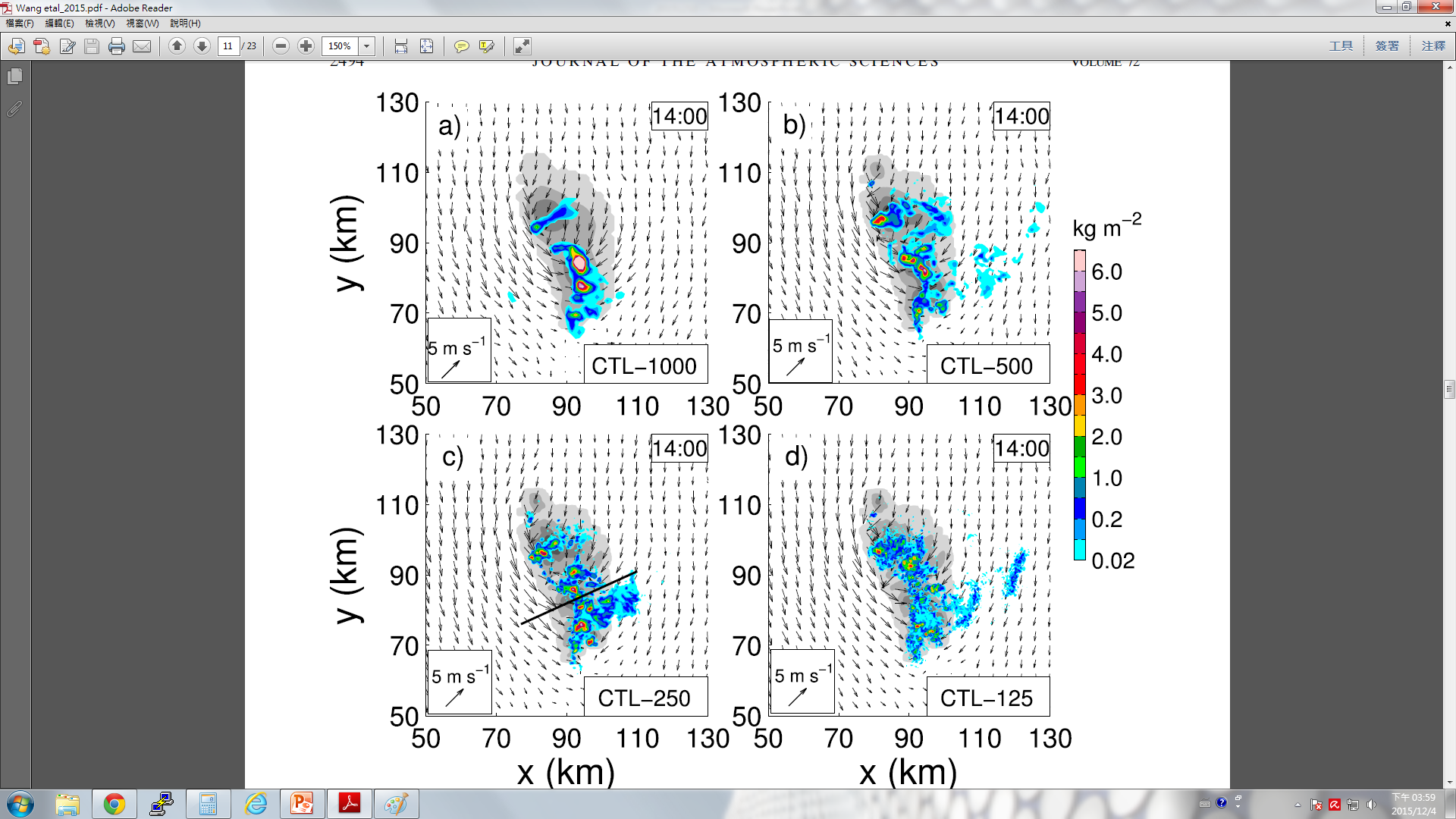 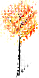 Z=300m
Z=1800m
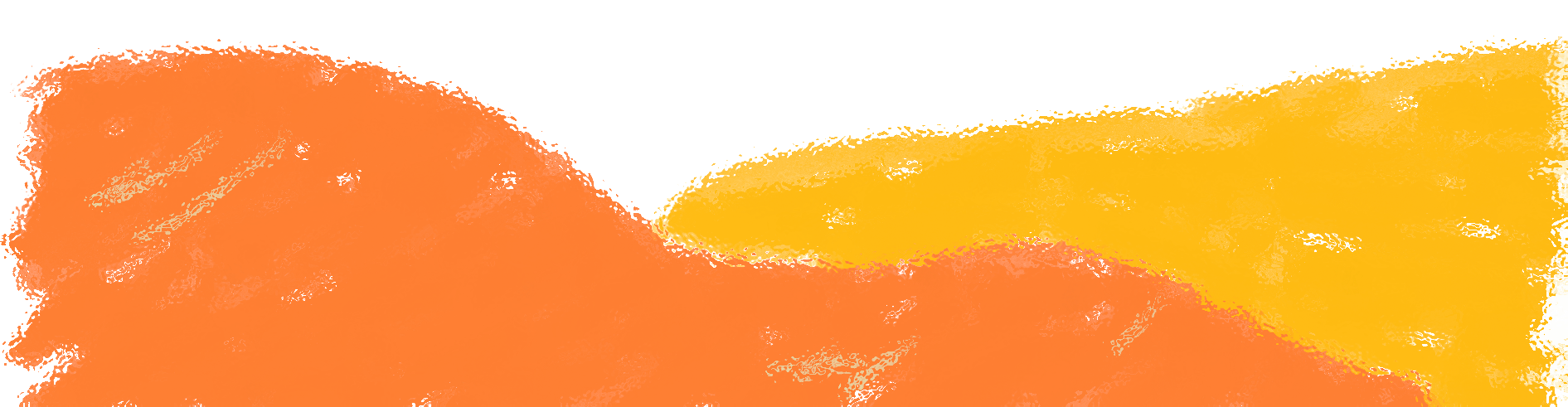 leg3, leg4
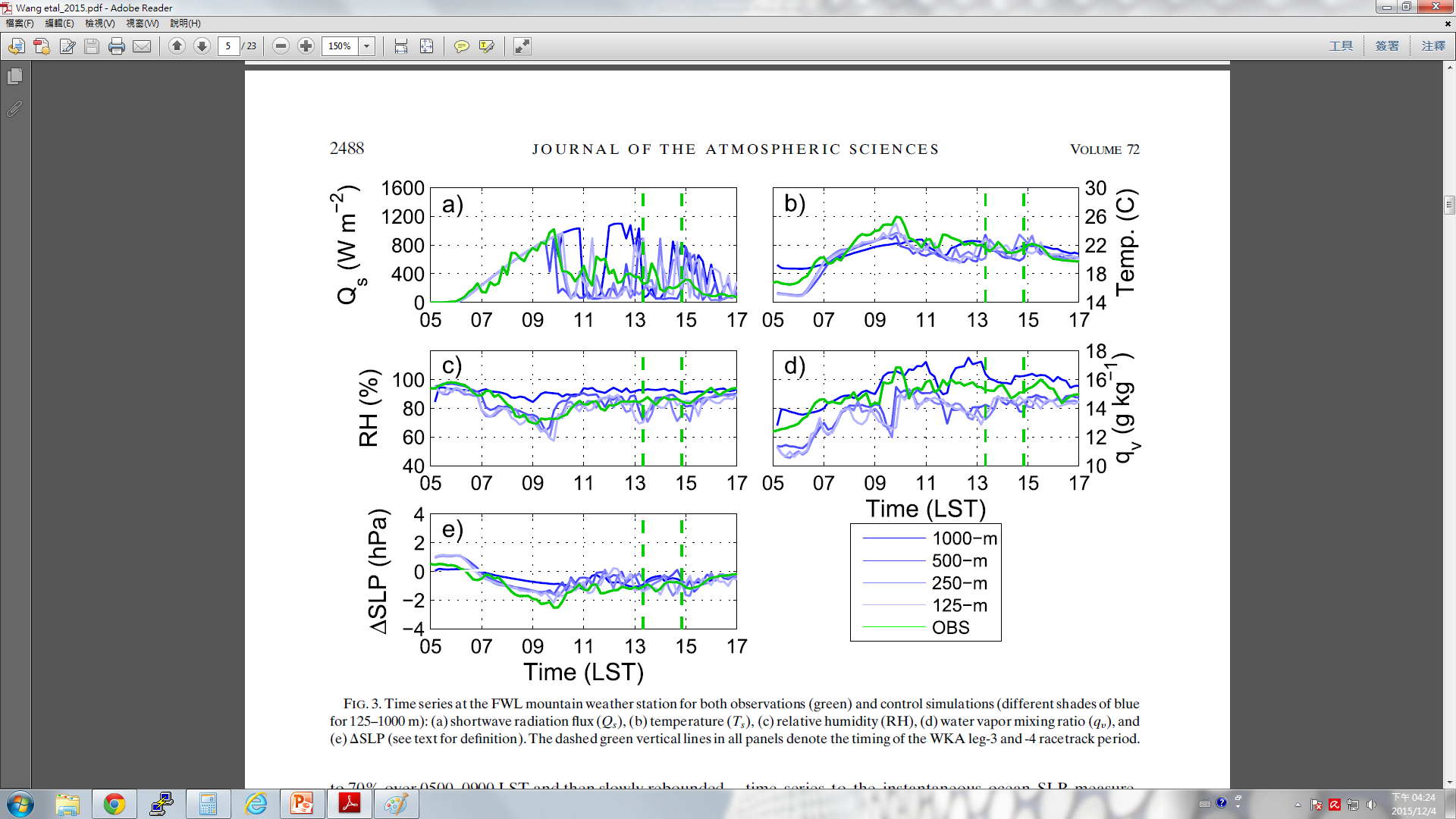 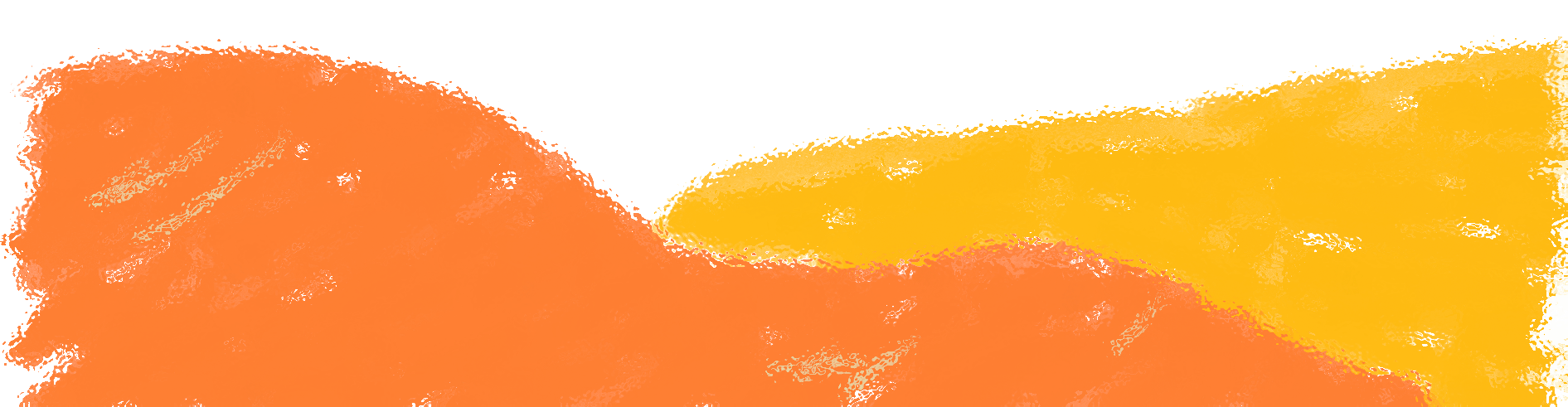 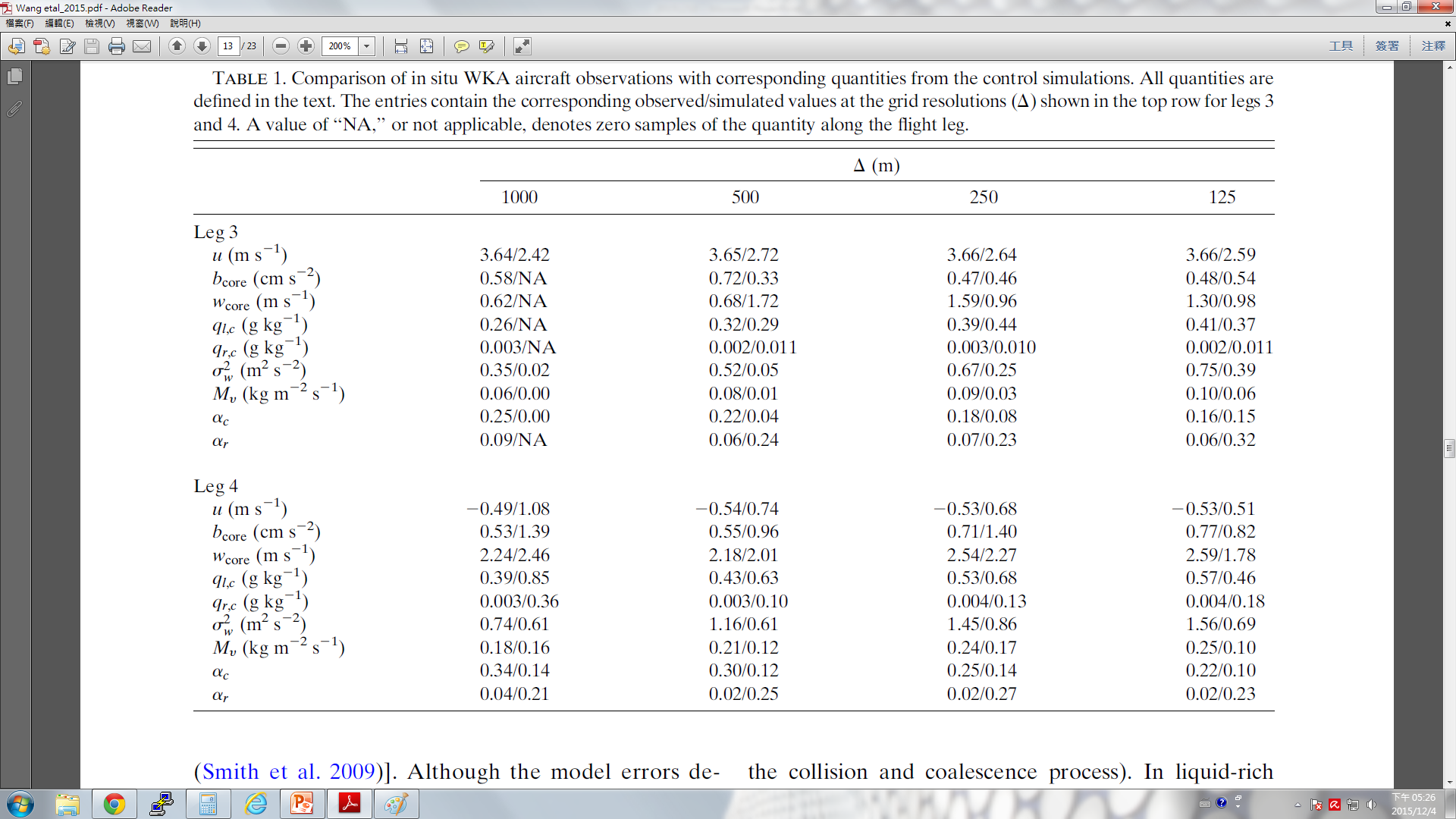 Observed/Simulated
zonal wind
w variance
cloud mass flux
cloud fraction
rain fraction
zonal wind
w variance
cloud mass flux
cloud fraction
rain fraction
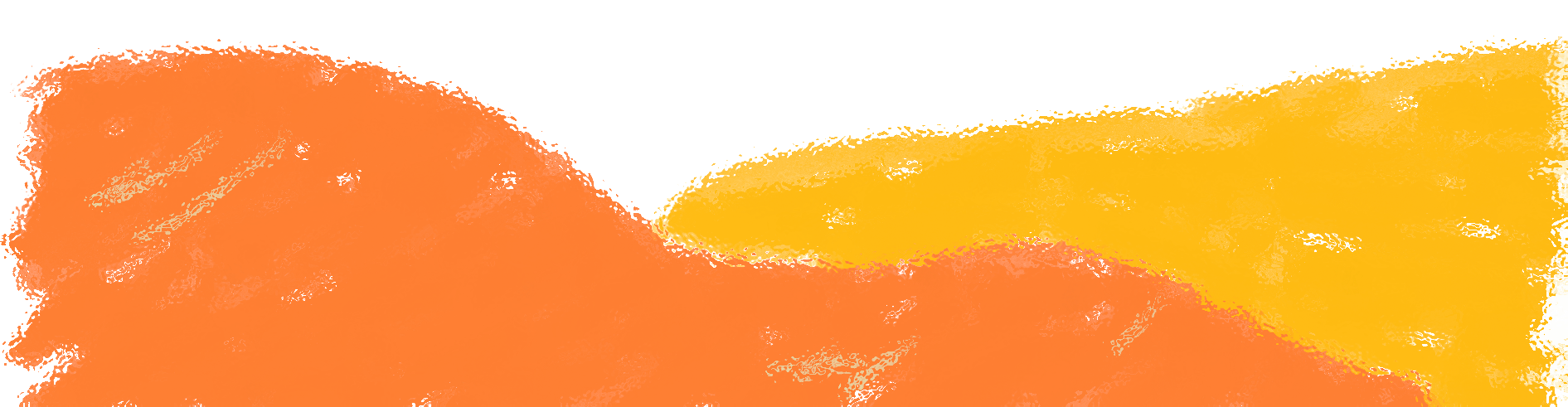 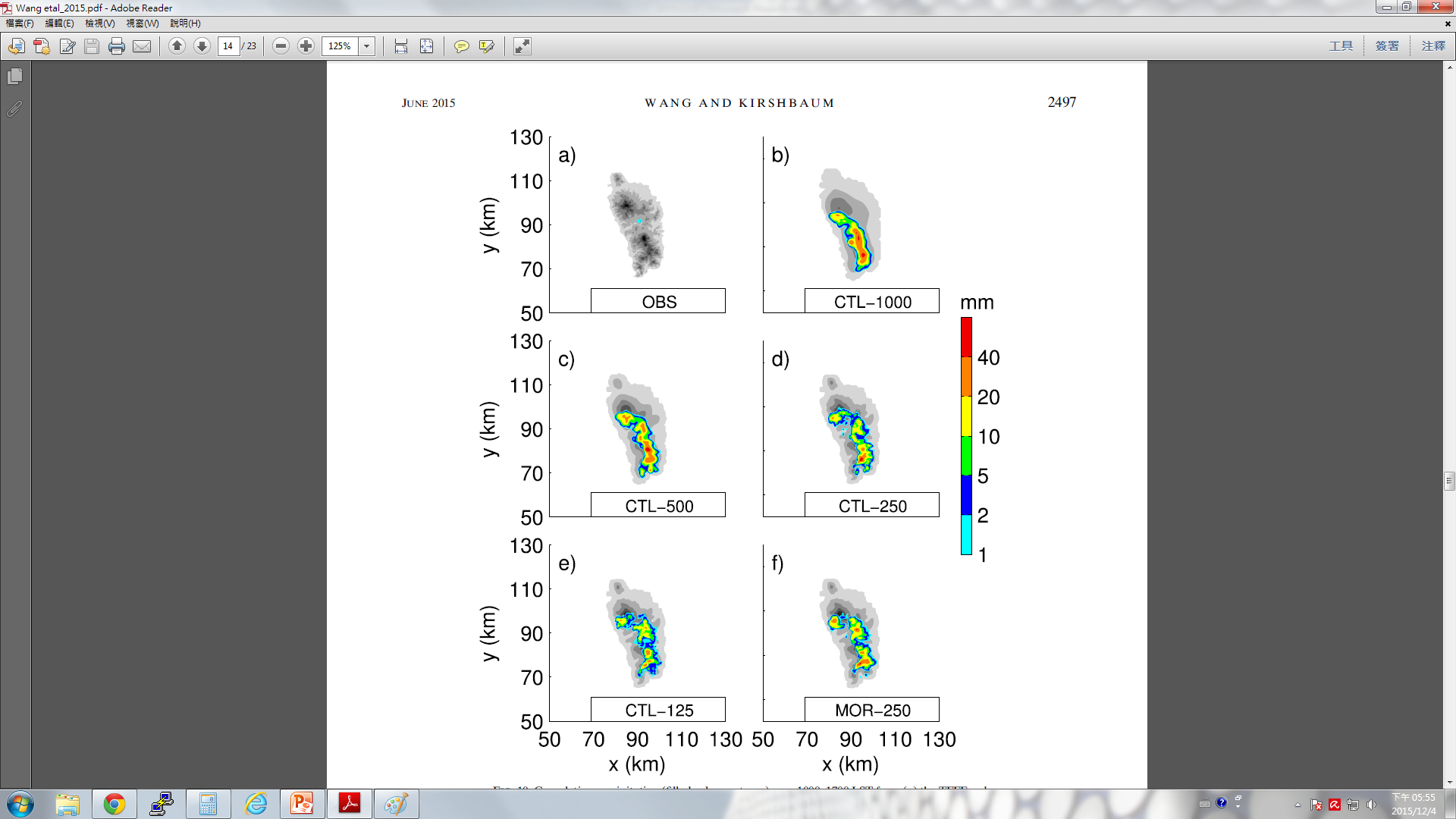 1000-1700 LST accumulated rainfall
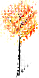 Leg 4 average values
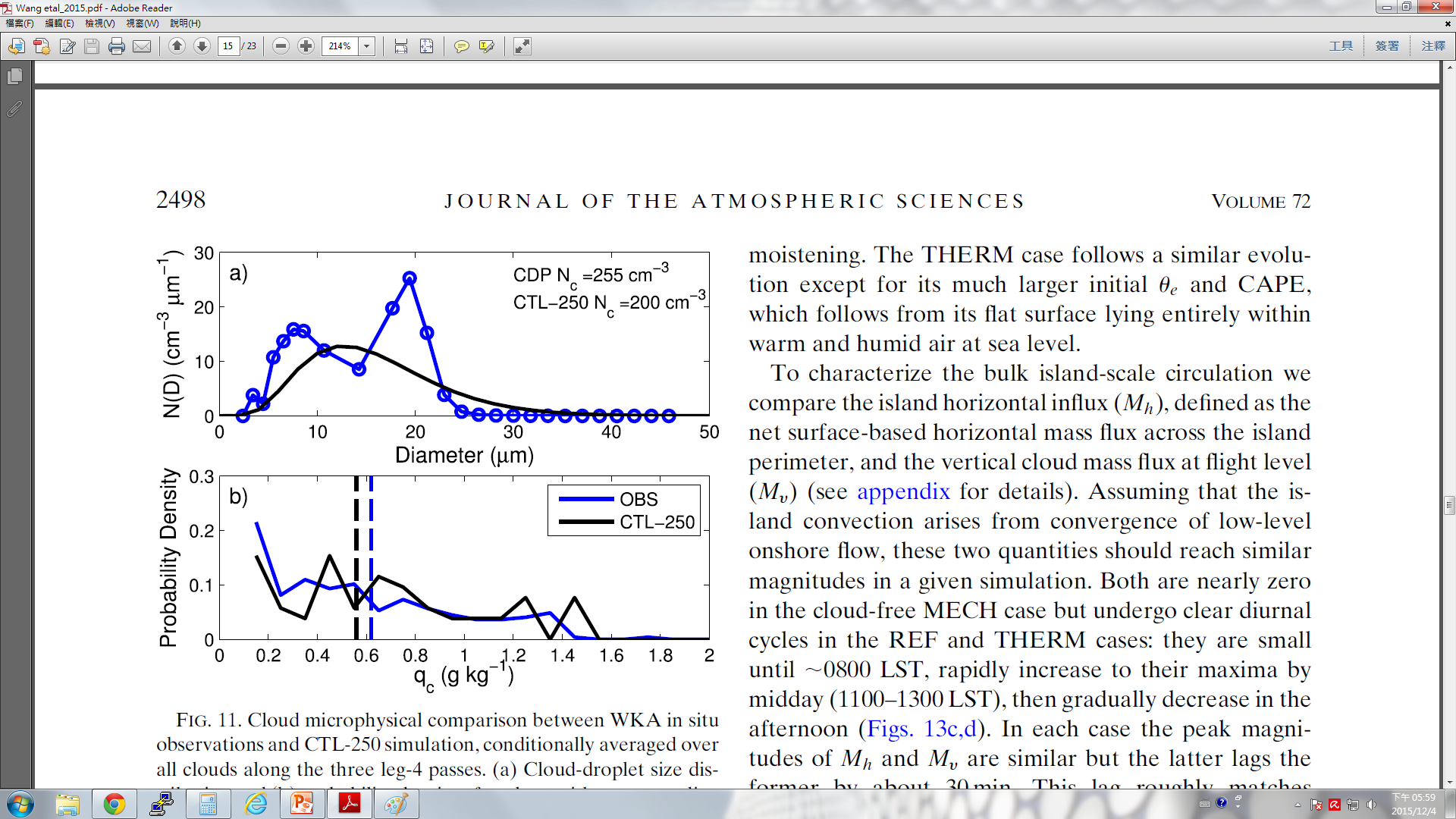 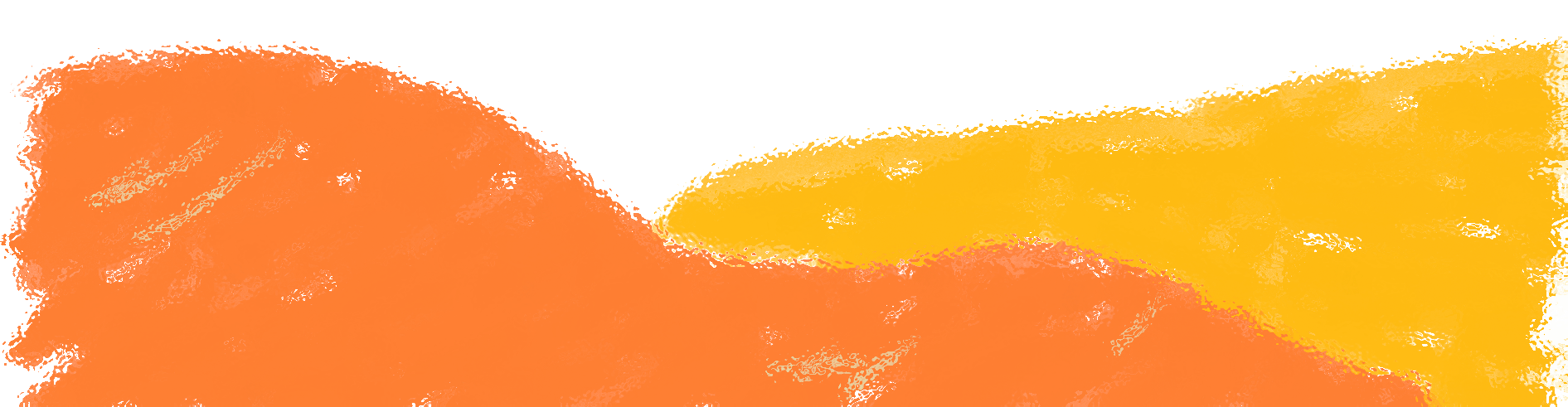